La Rance deLéhon à Lyvetvia Dinan
par Jacques
Juin 2016
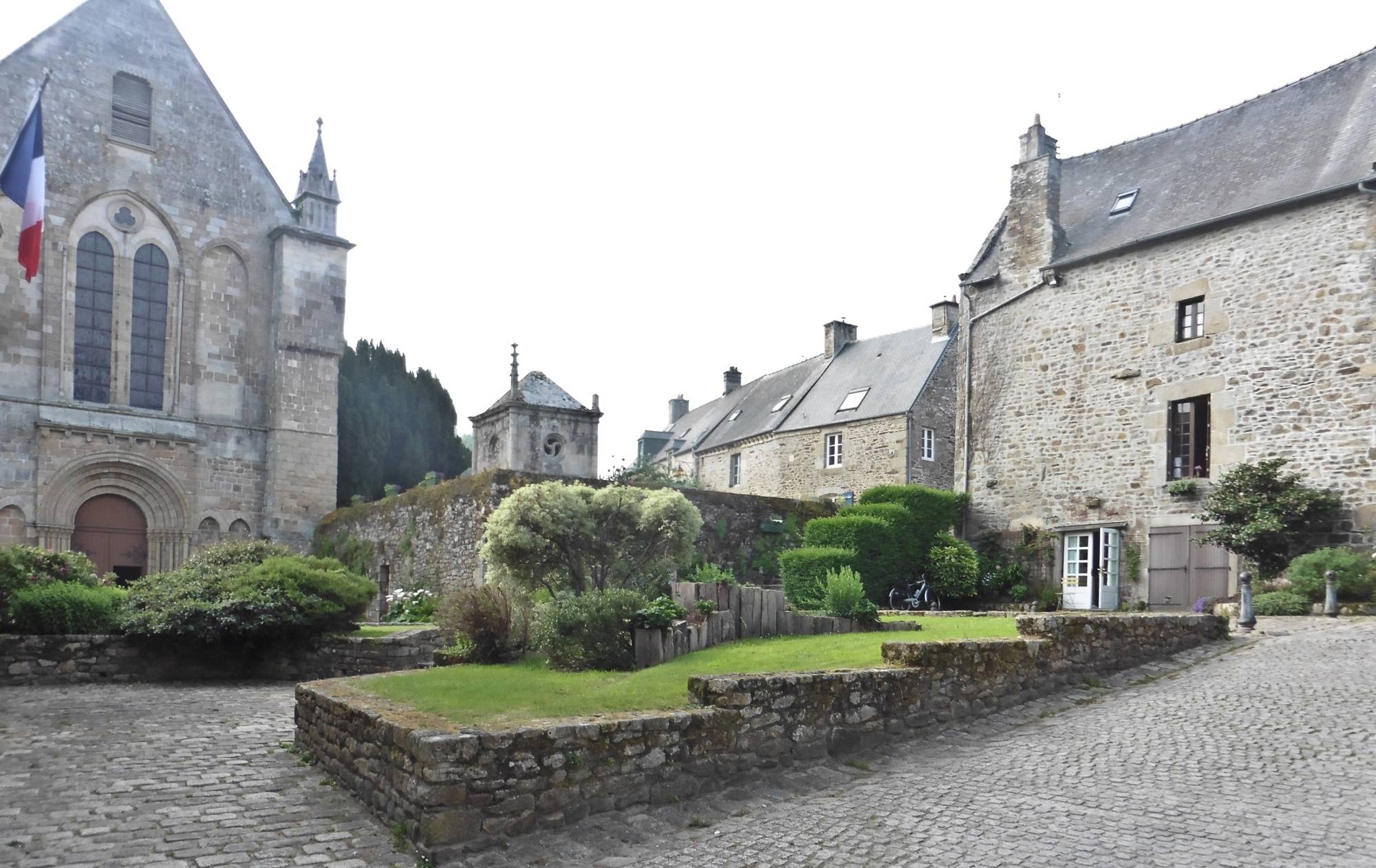 Léhon
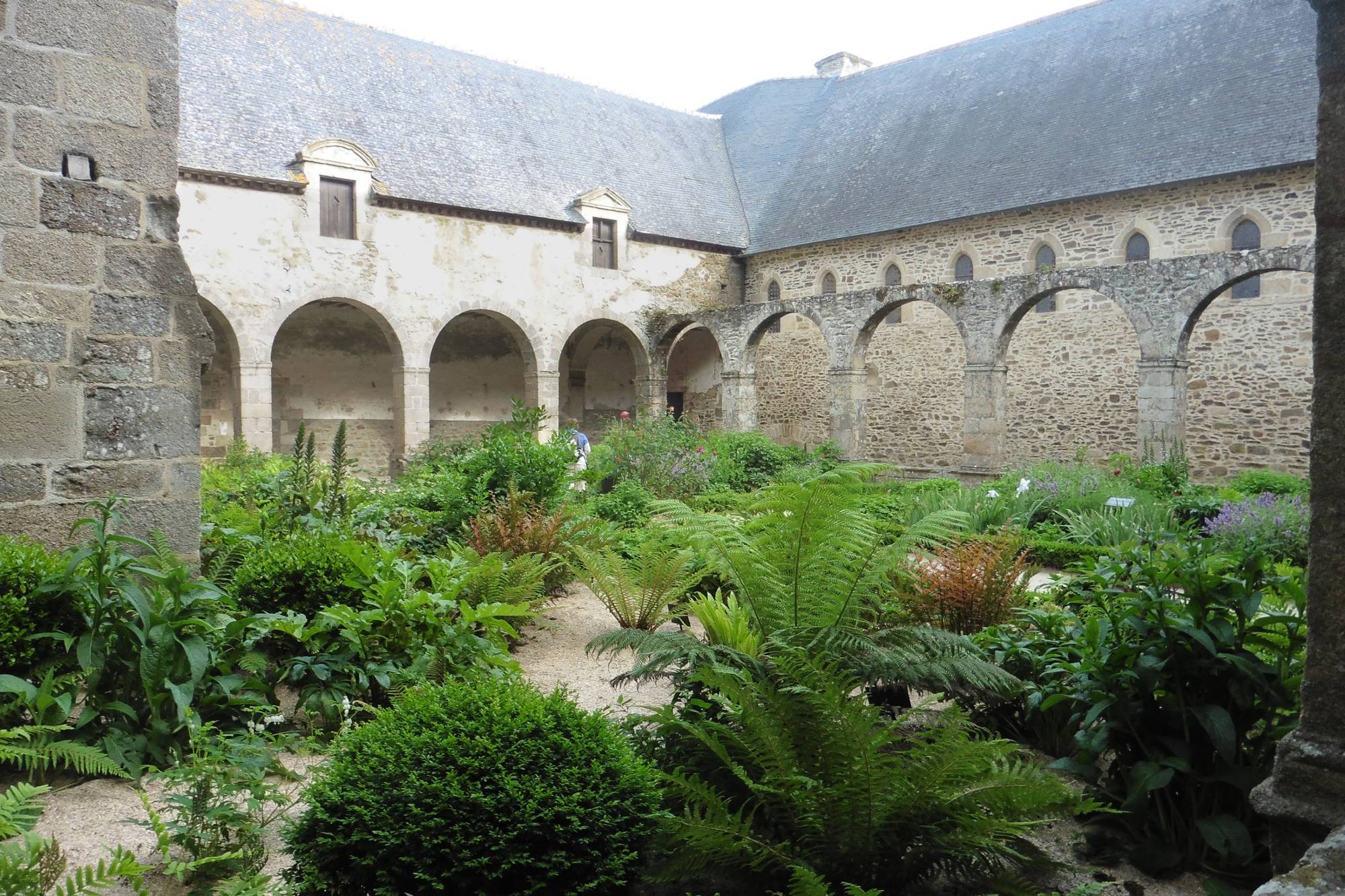 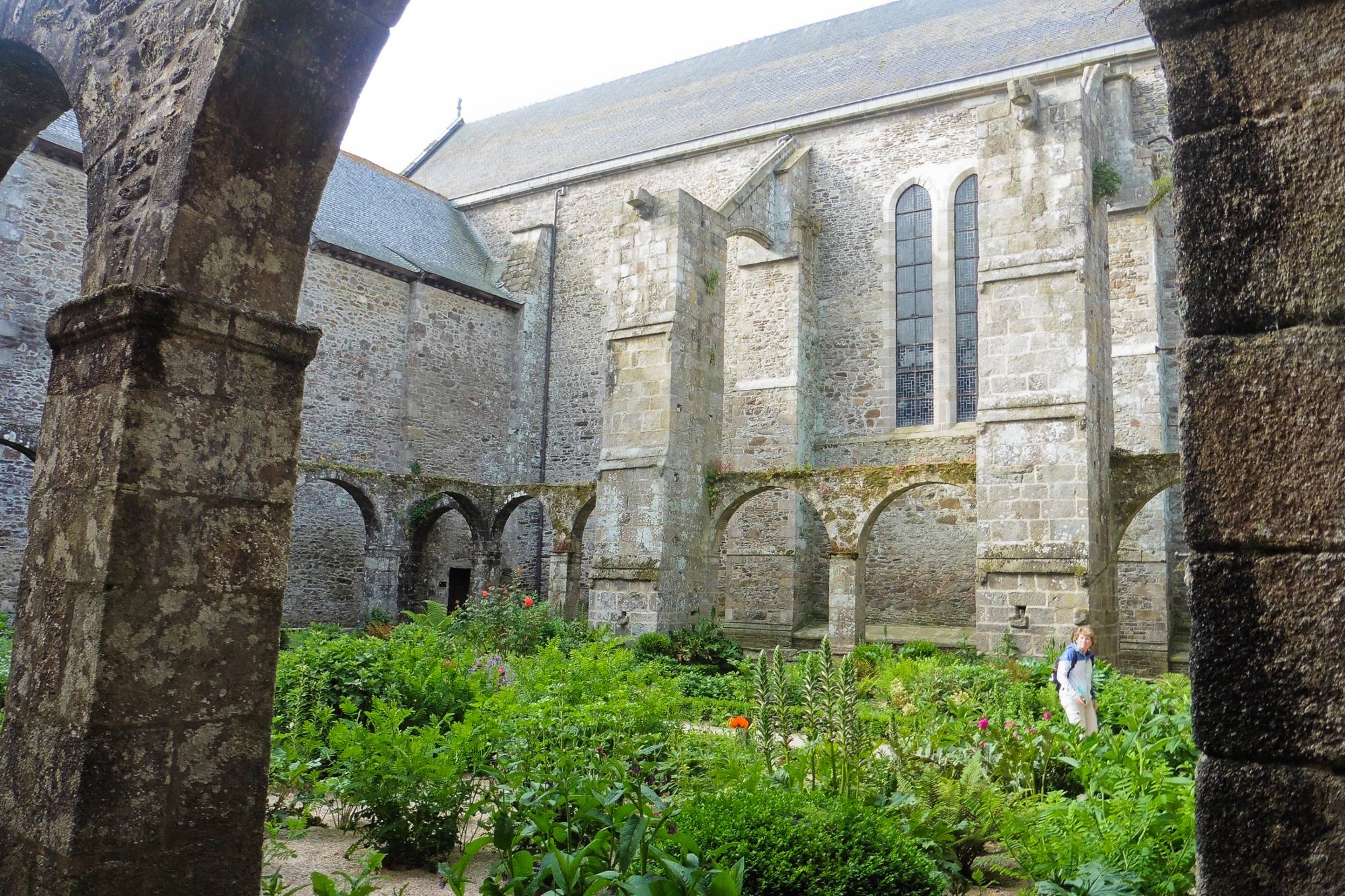 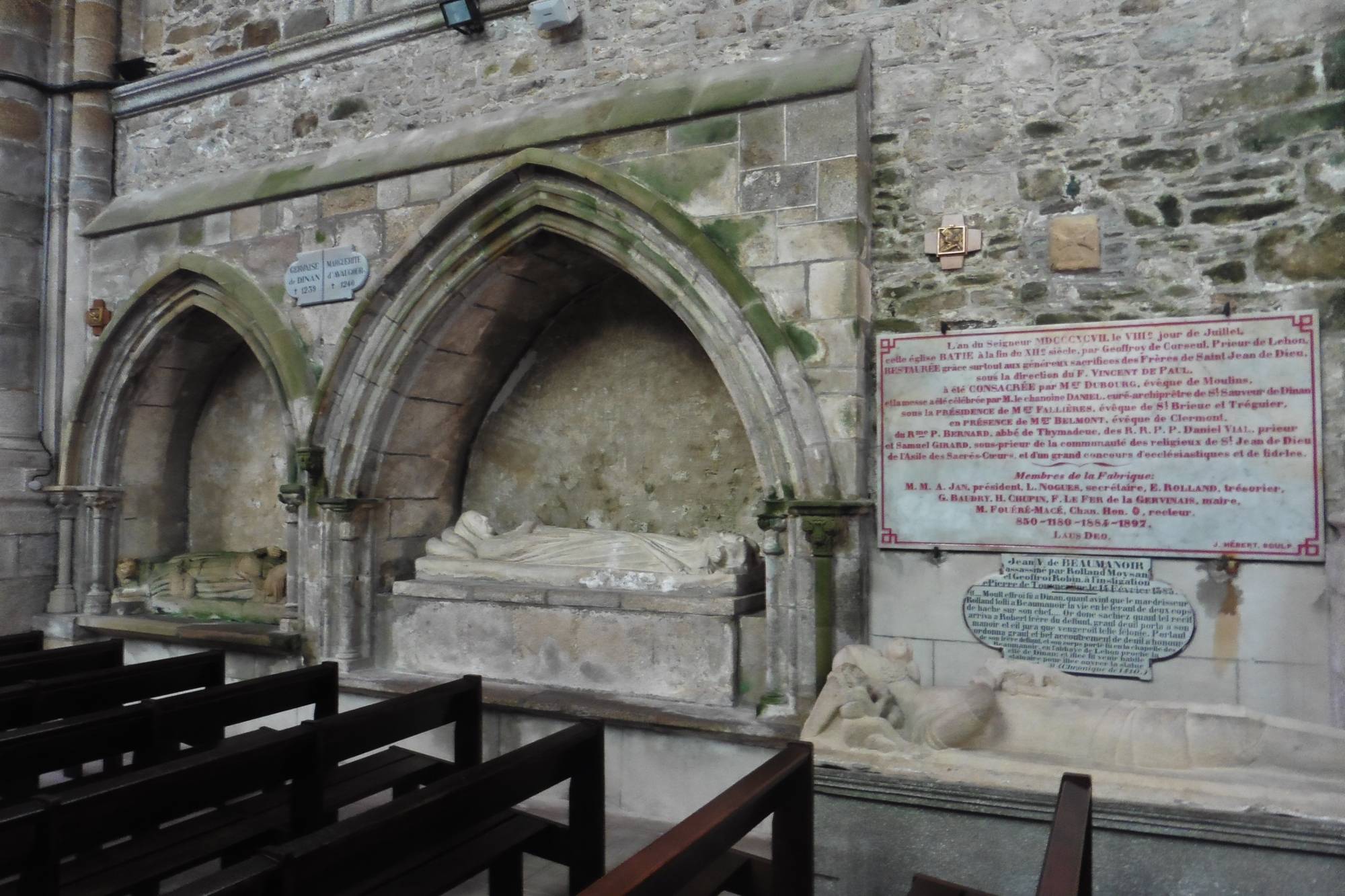 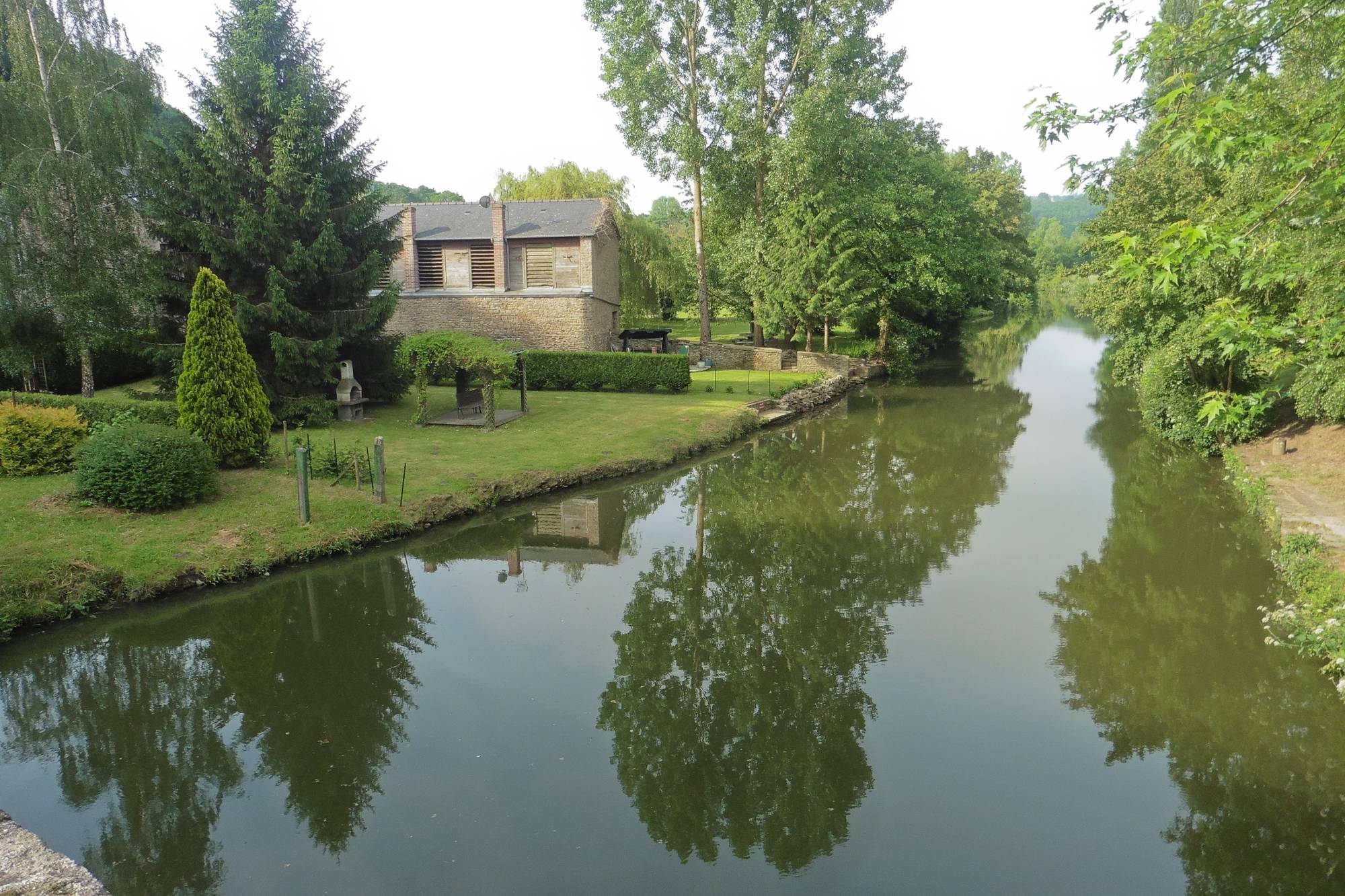 La Rance, encore  intime
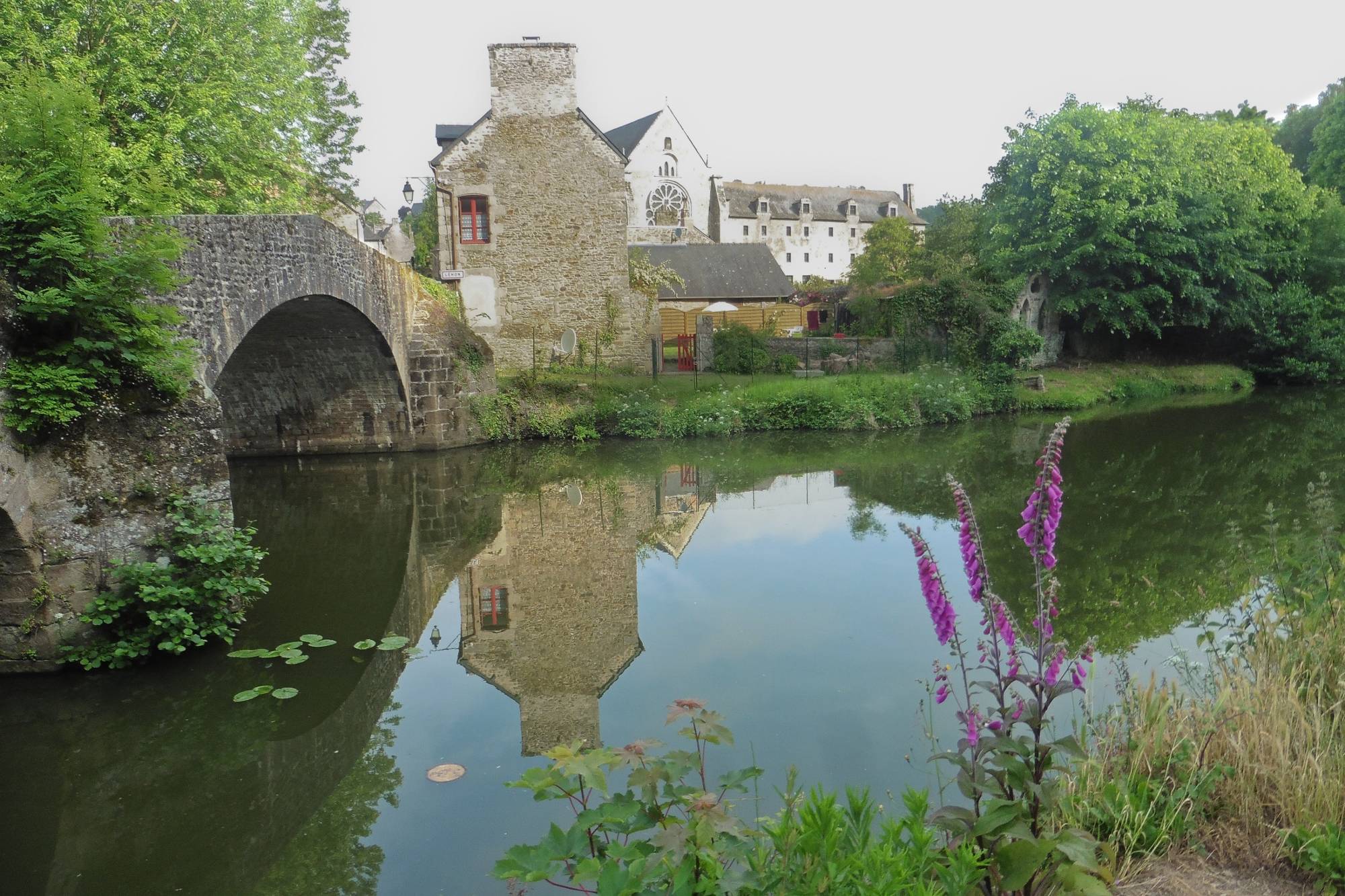 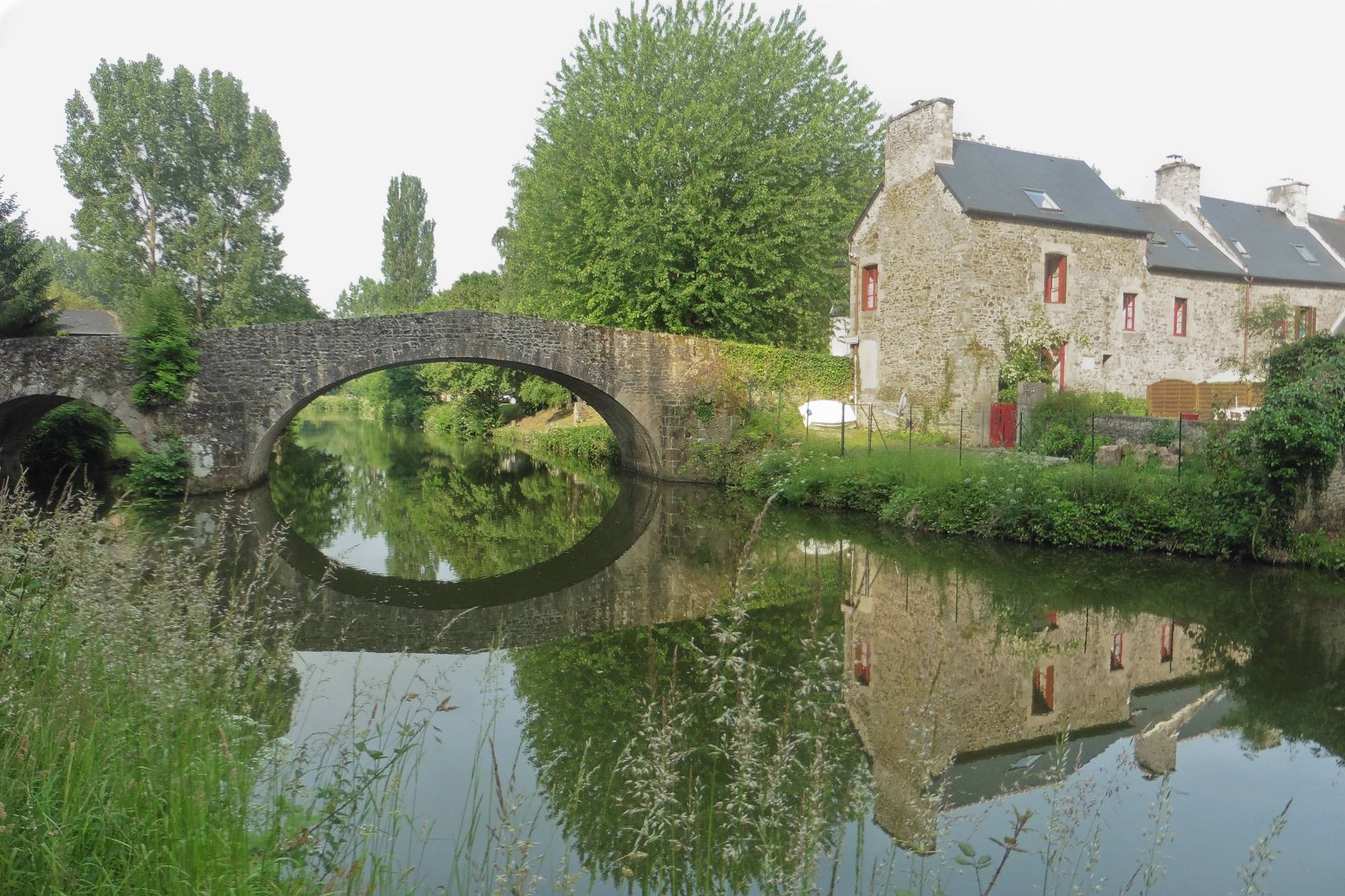 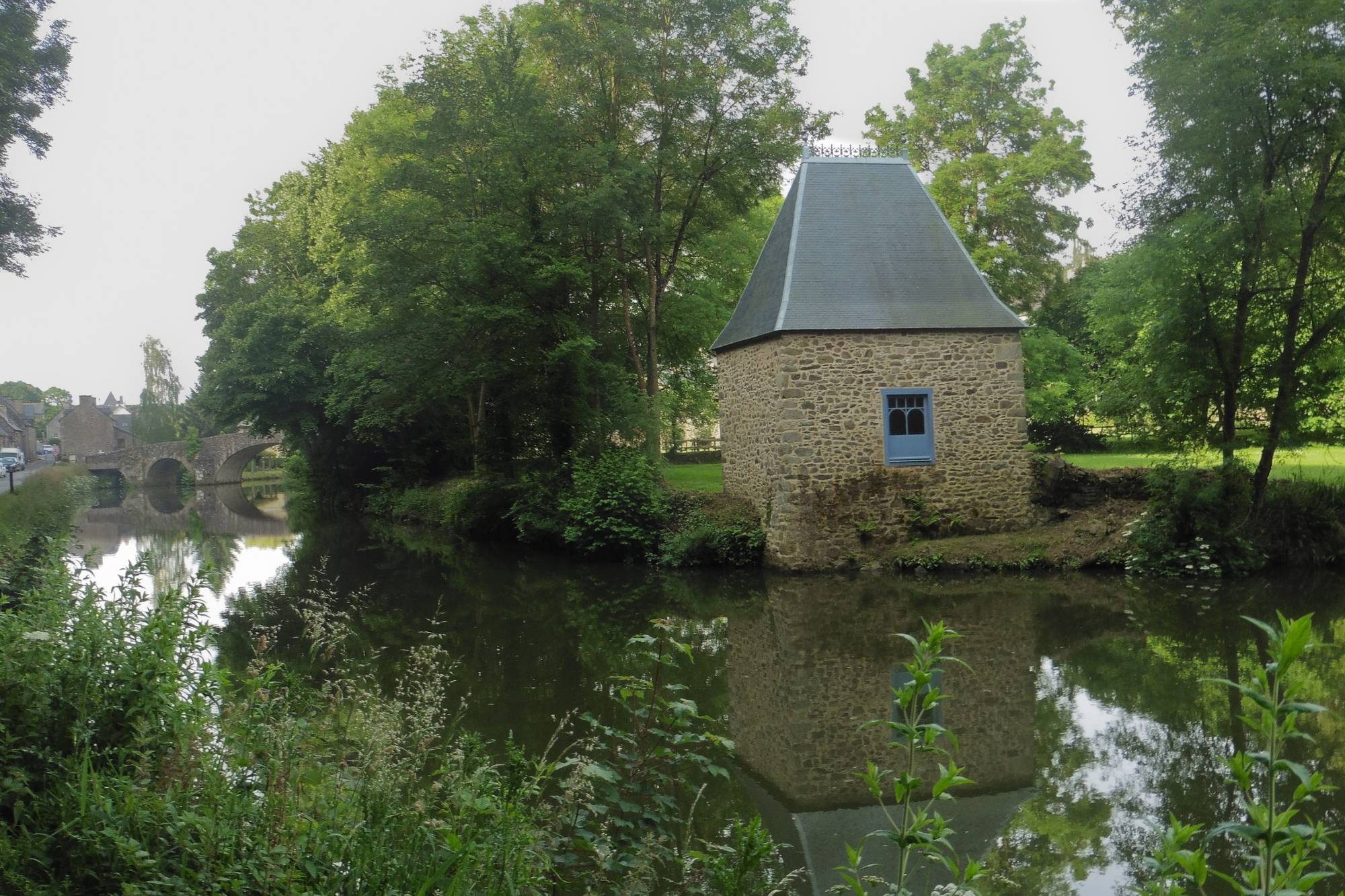 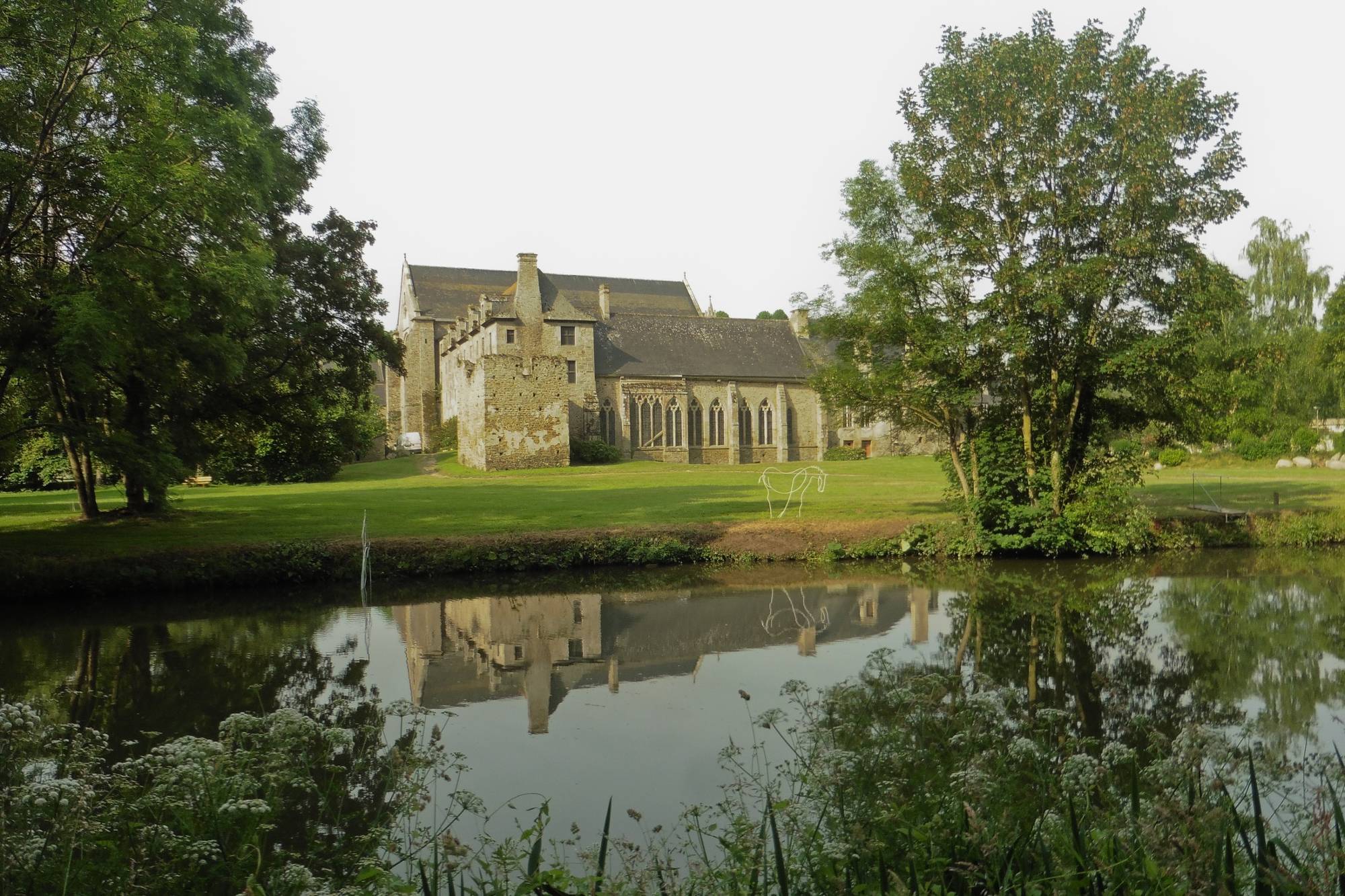 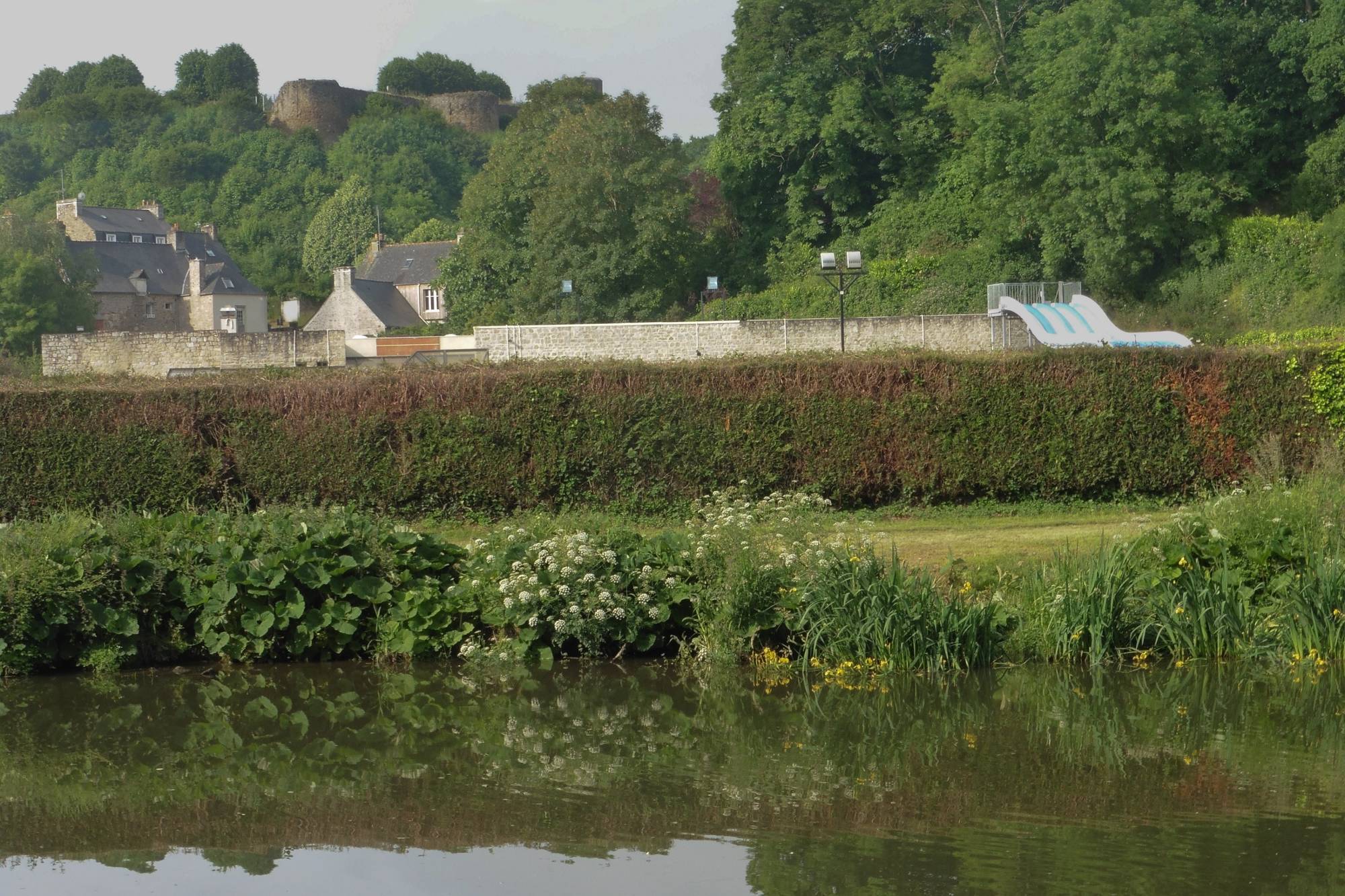 Le château de Léhon
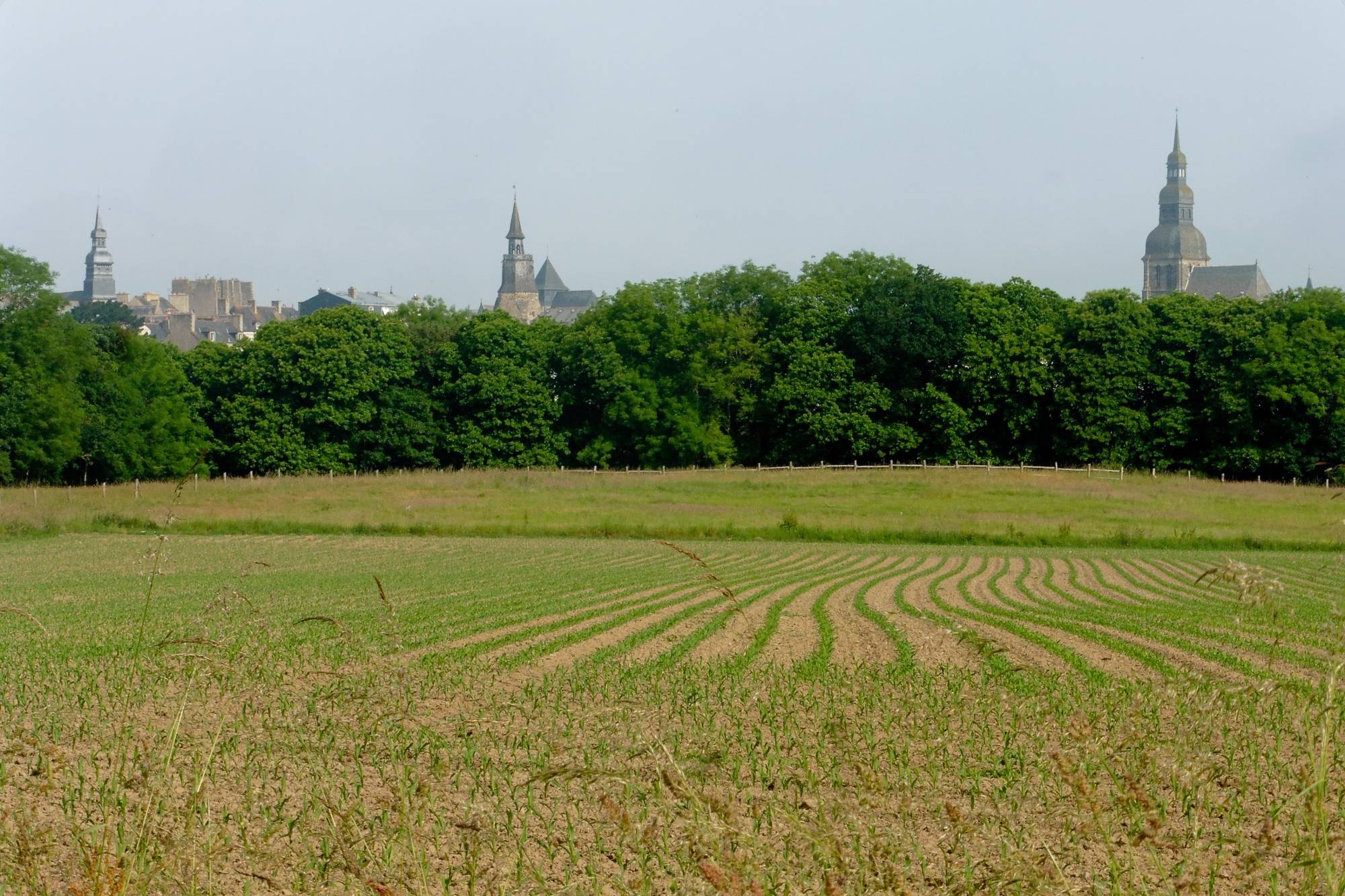 Les clochers de Dinan
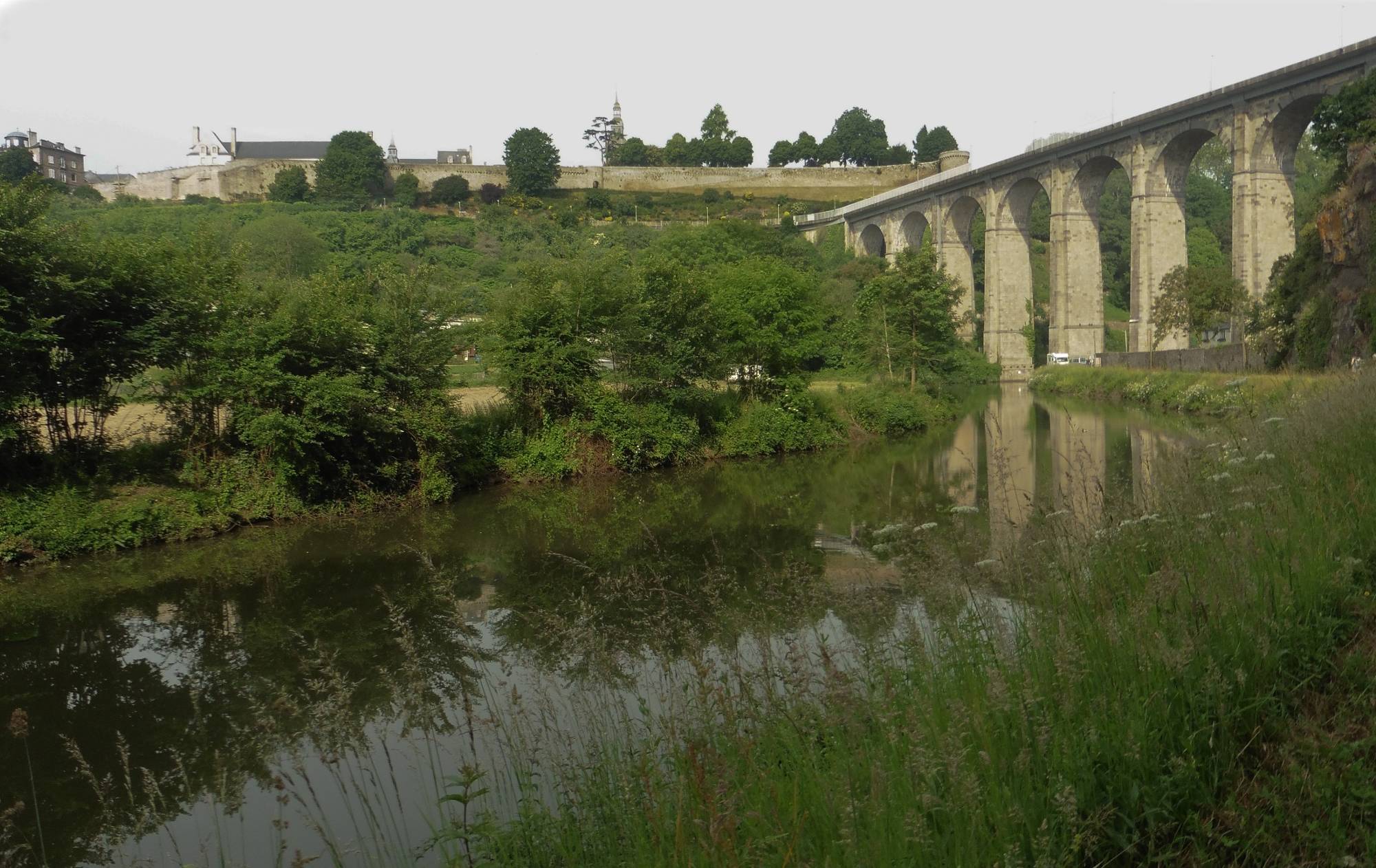 Dinan, les remparts
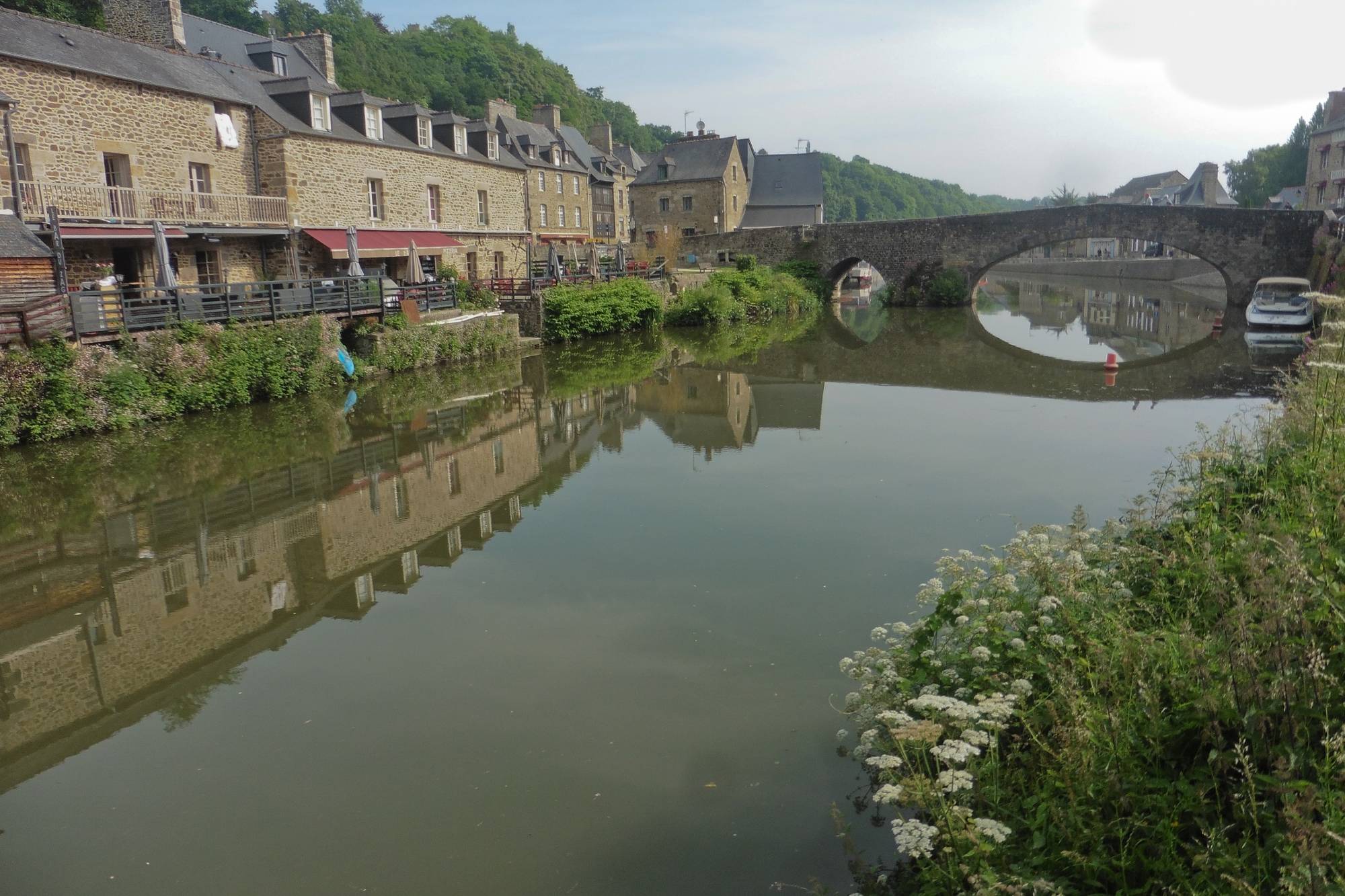 Dinan, le port
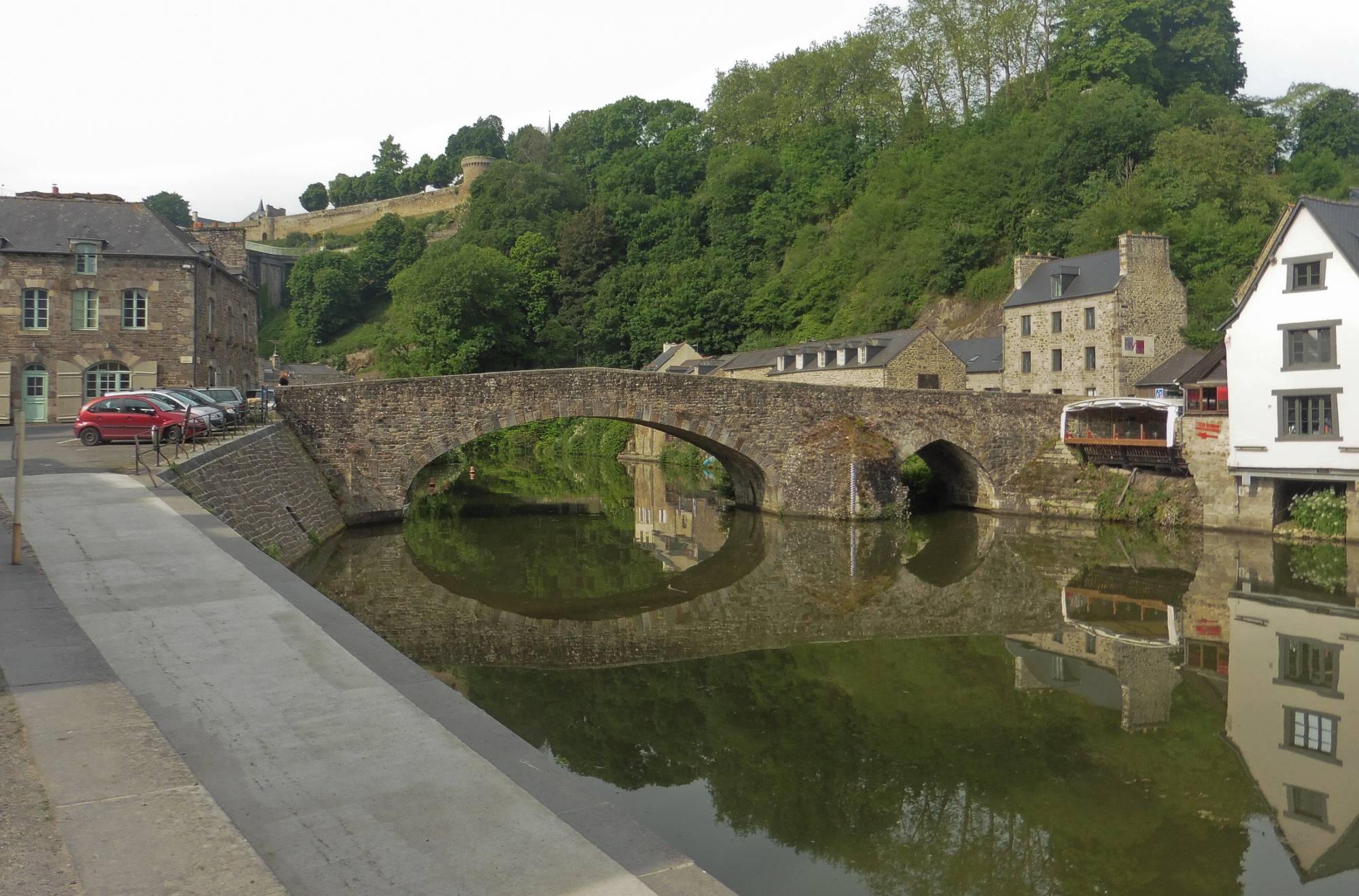 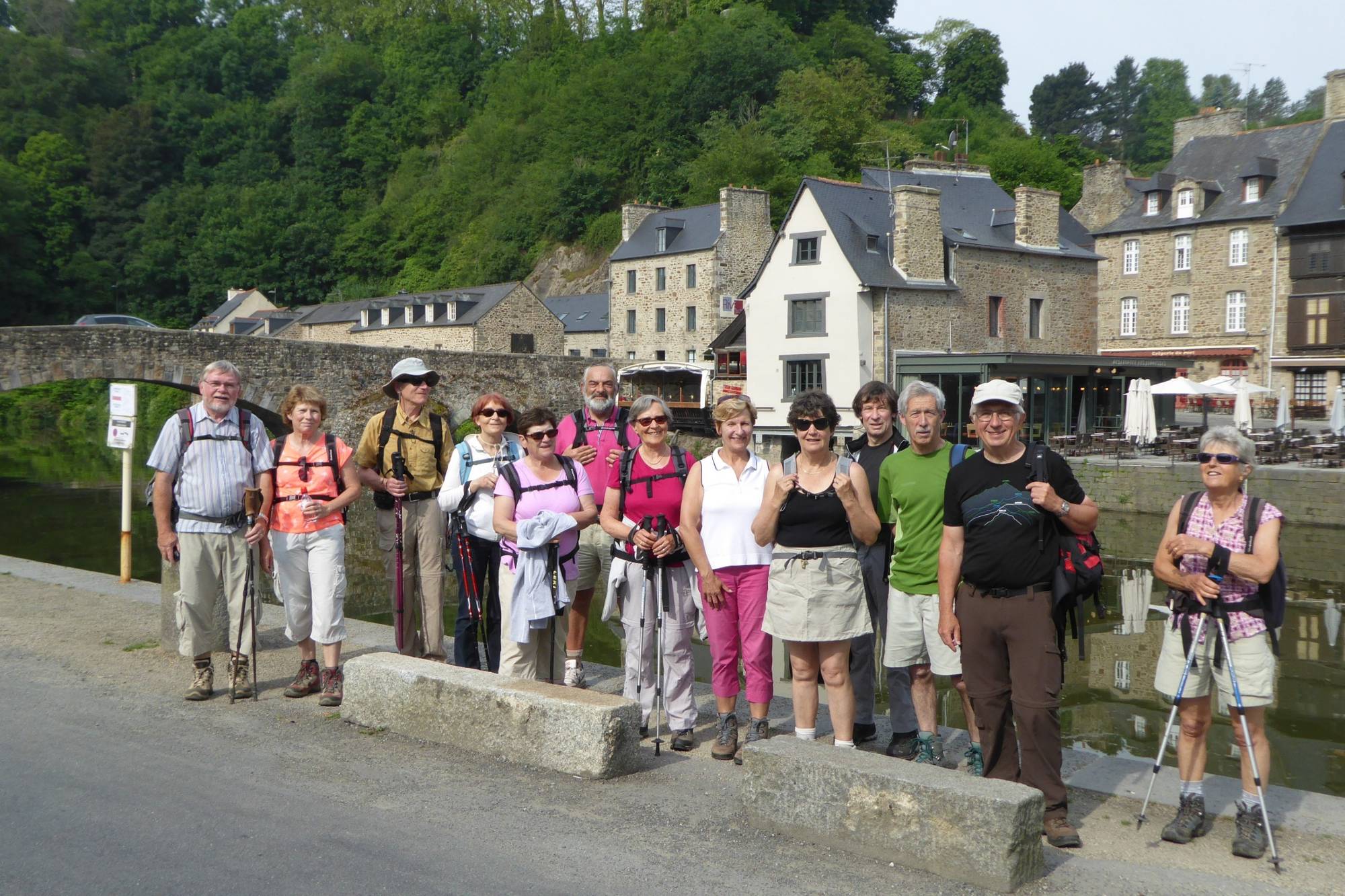 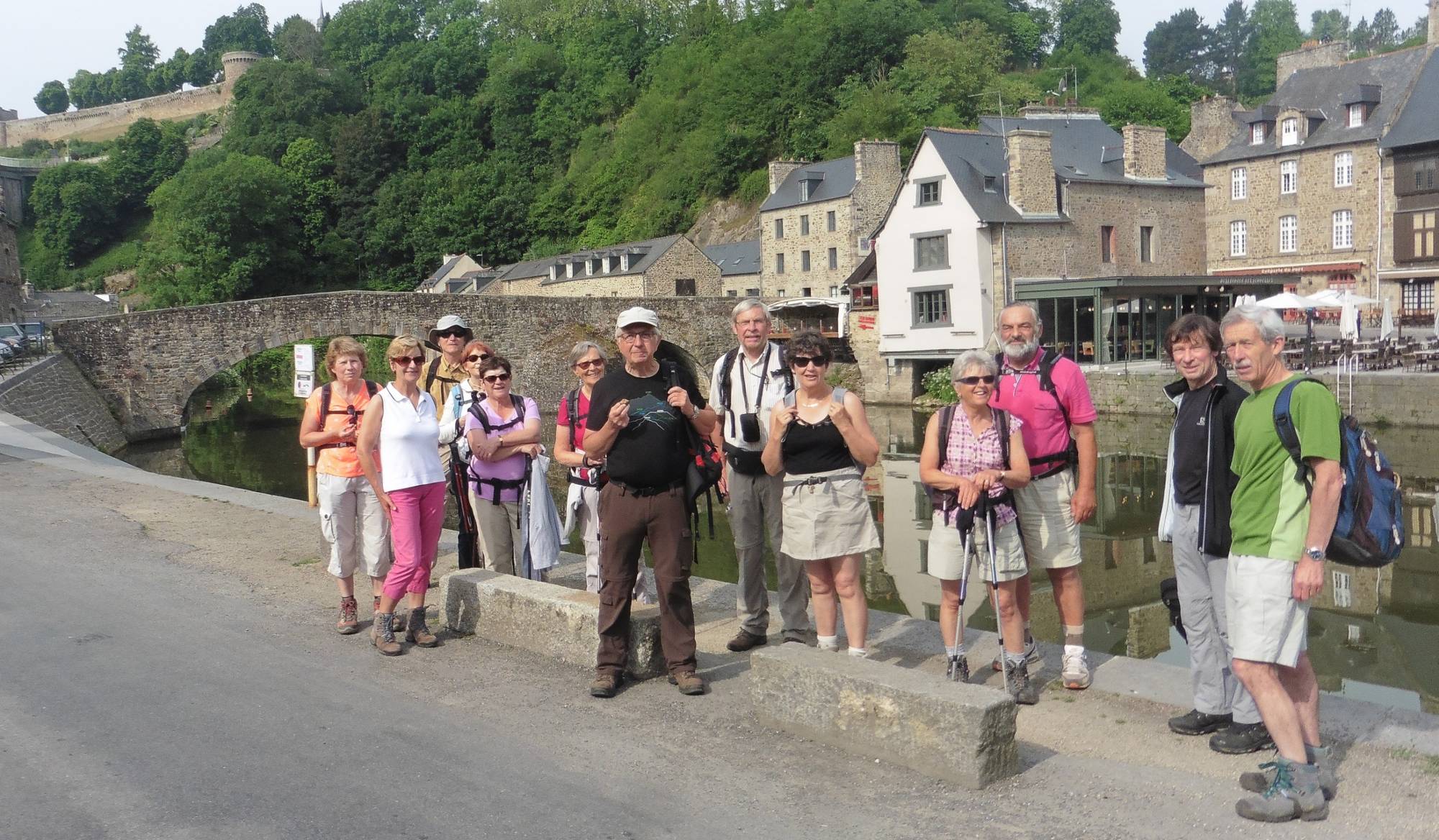 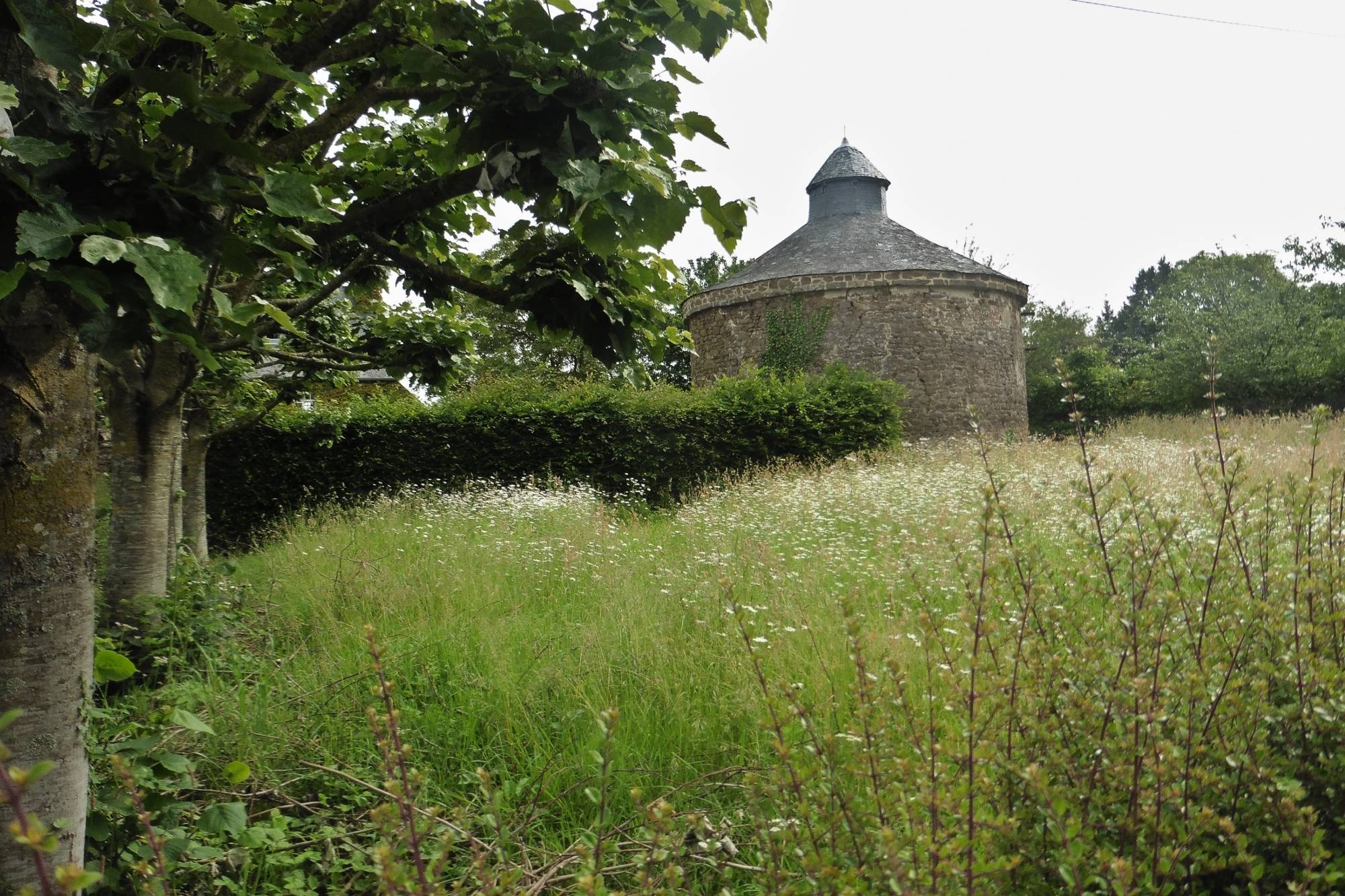 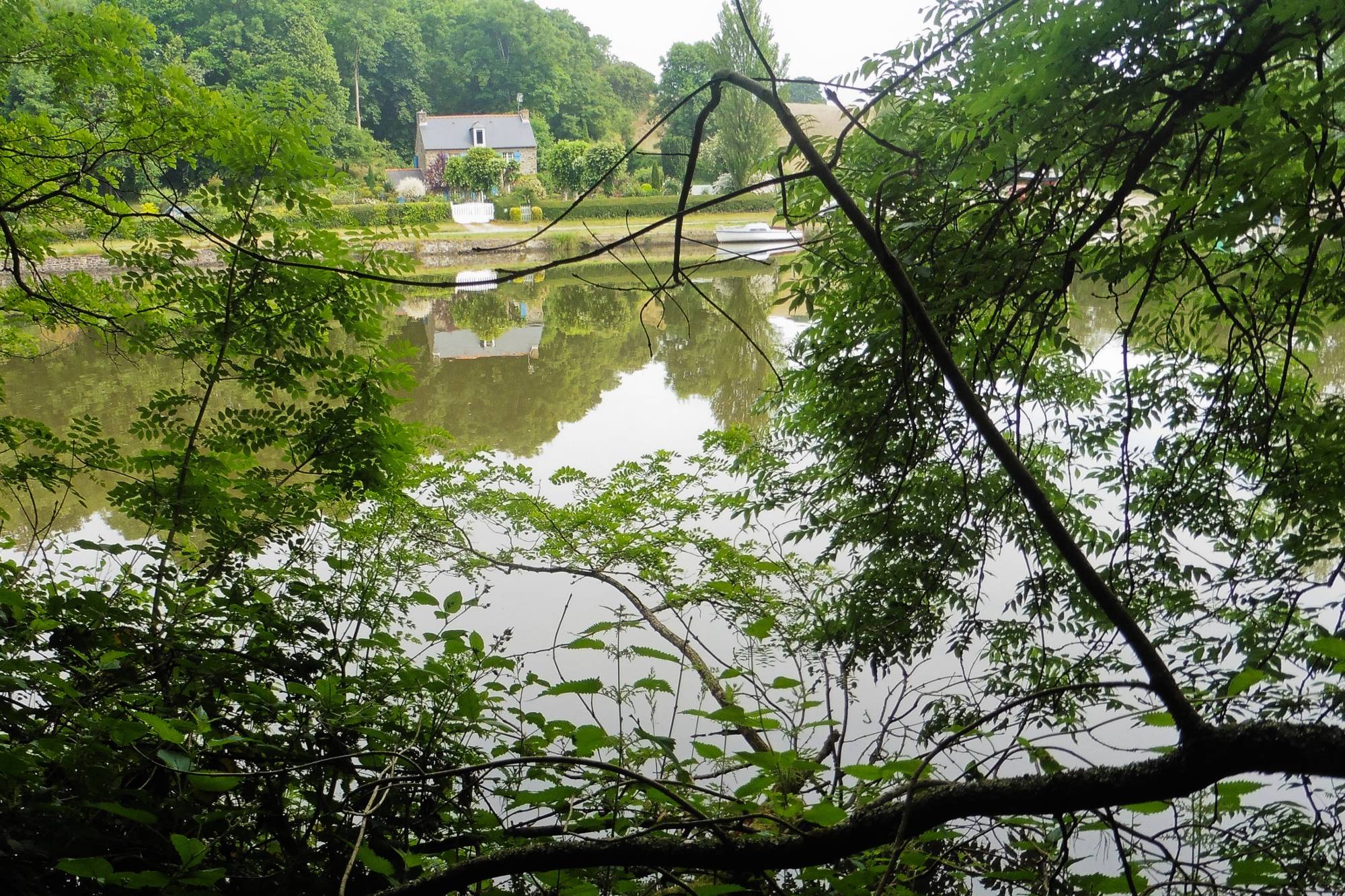 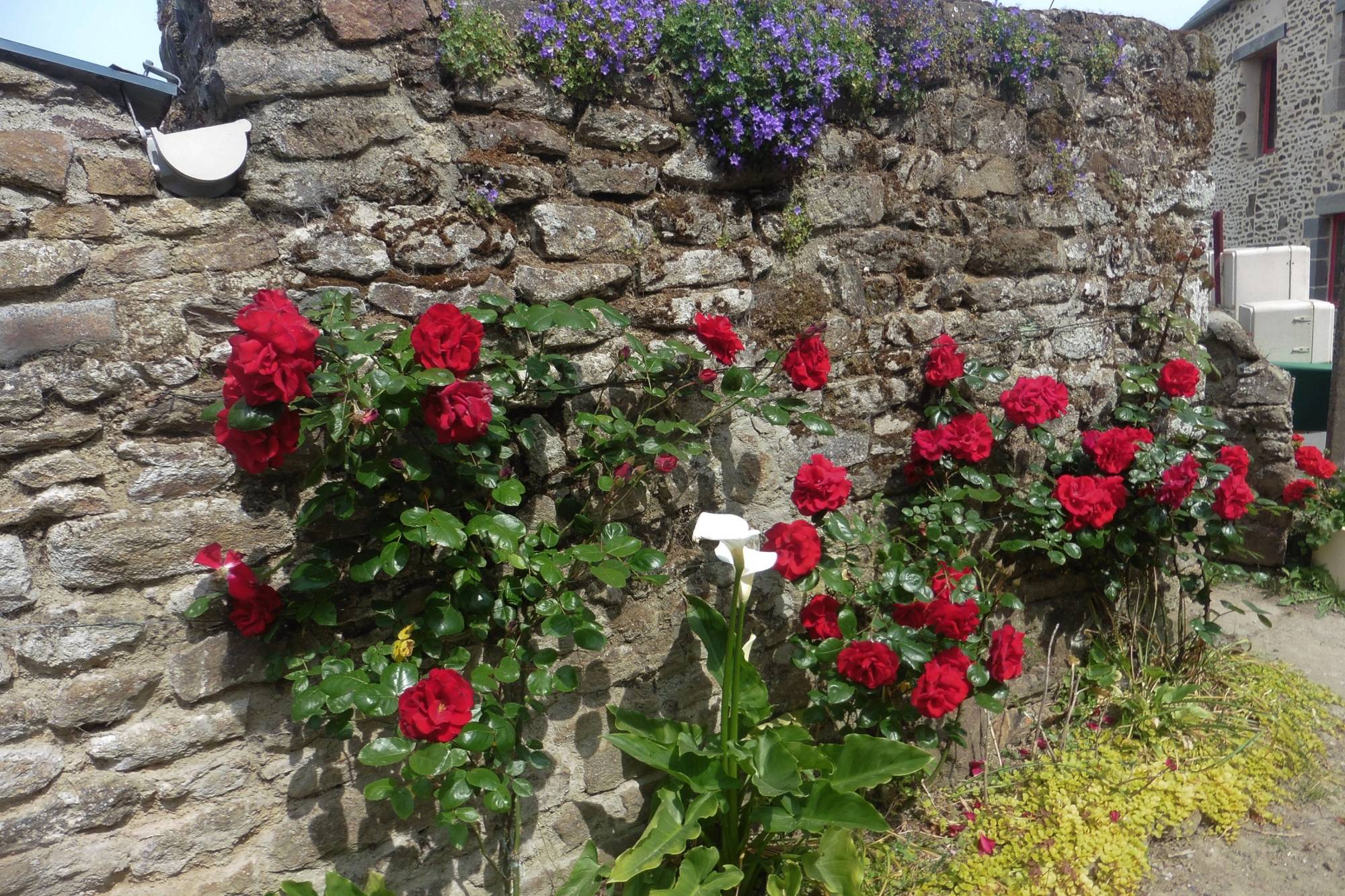 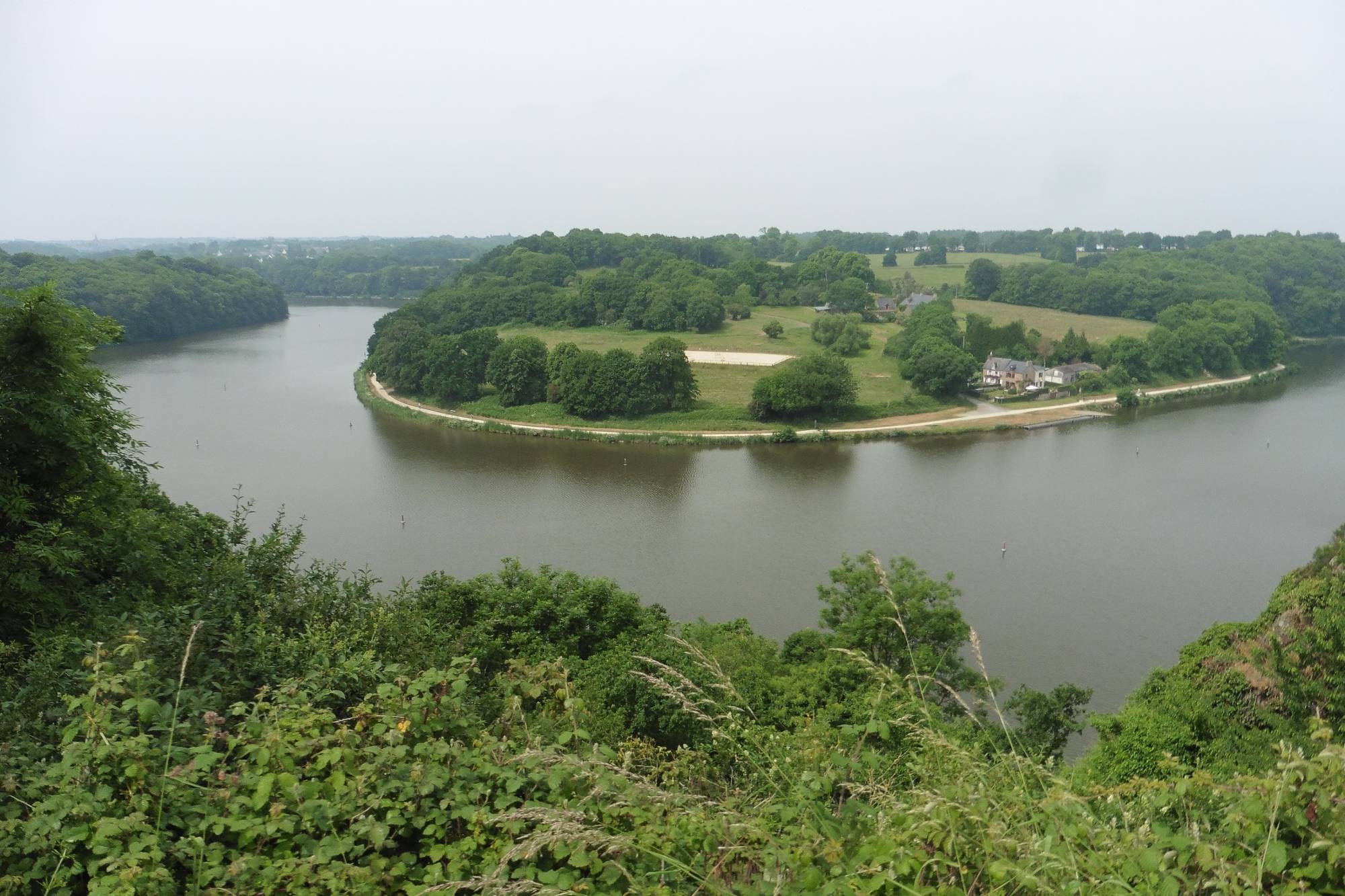 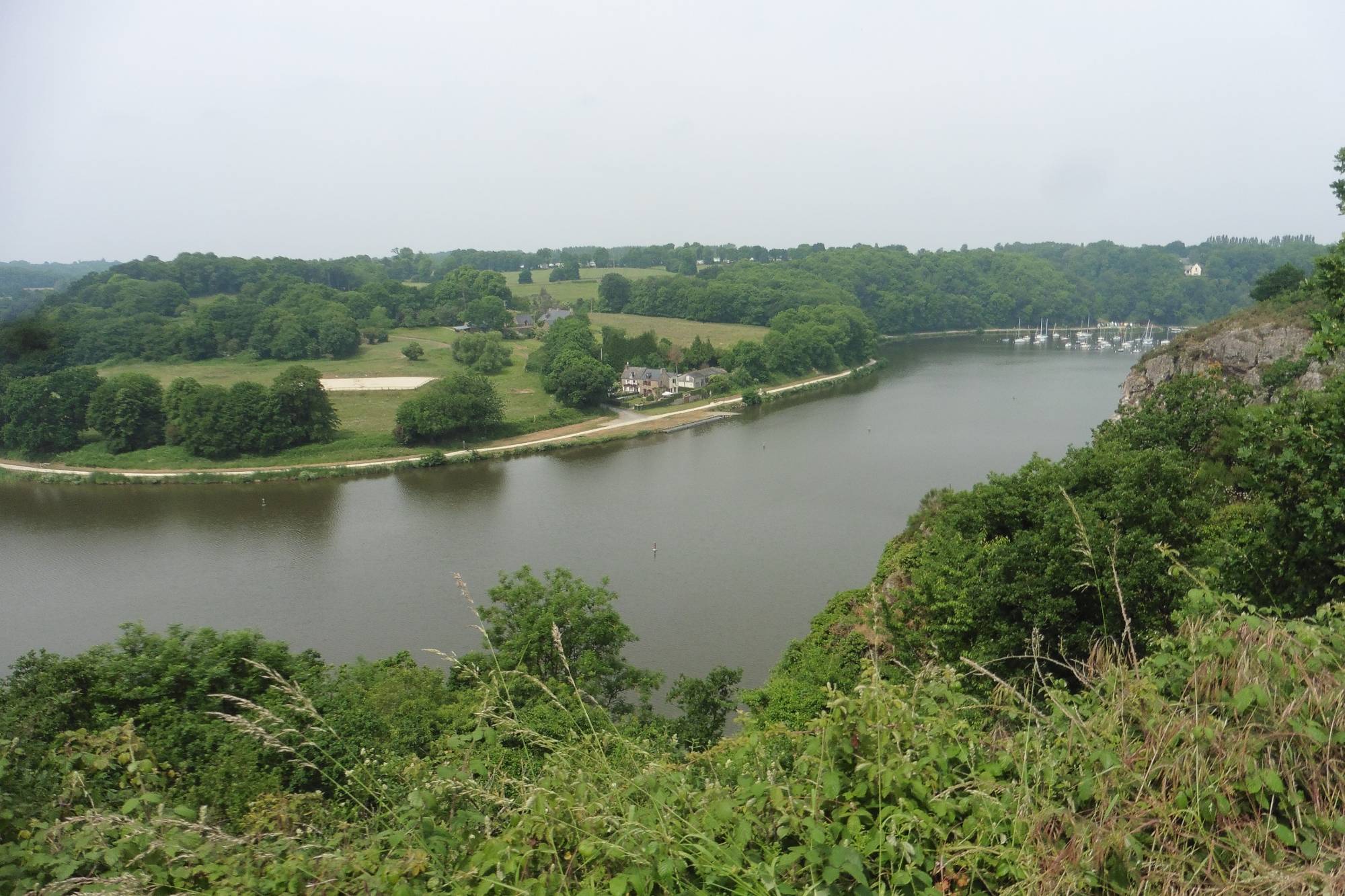 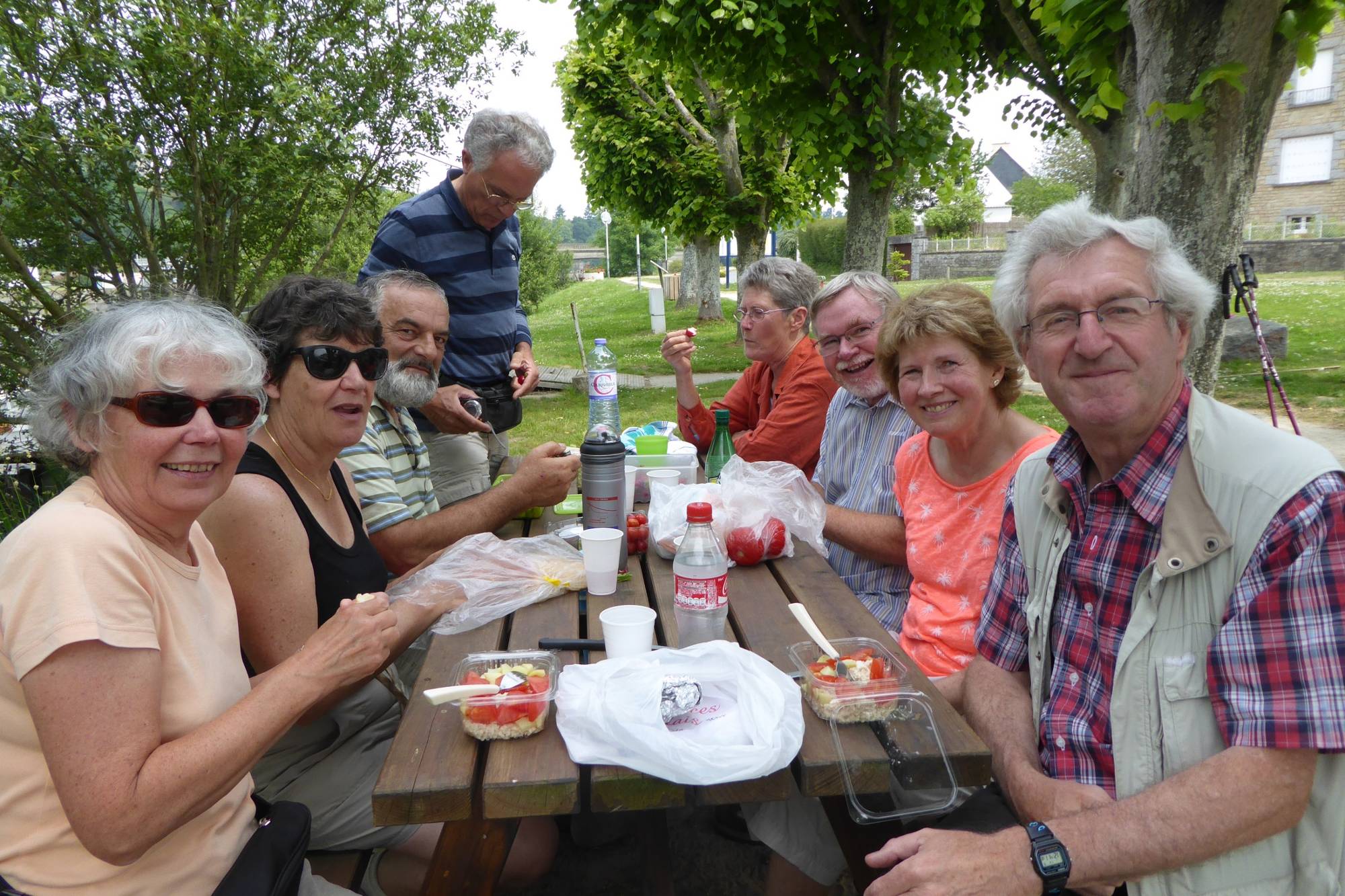 Le Pic nic convivial  et …..quelle sobriété!!!
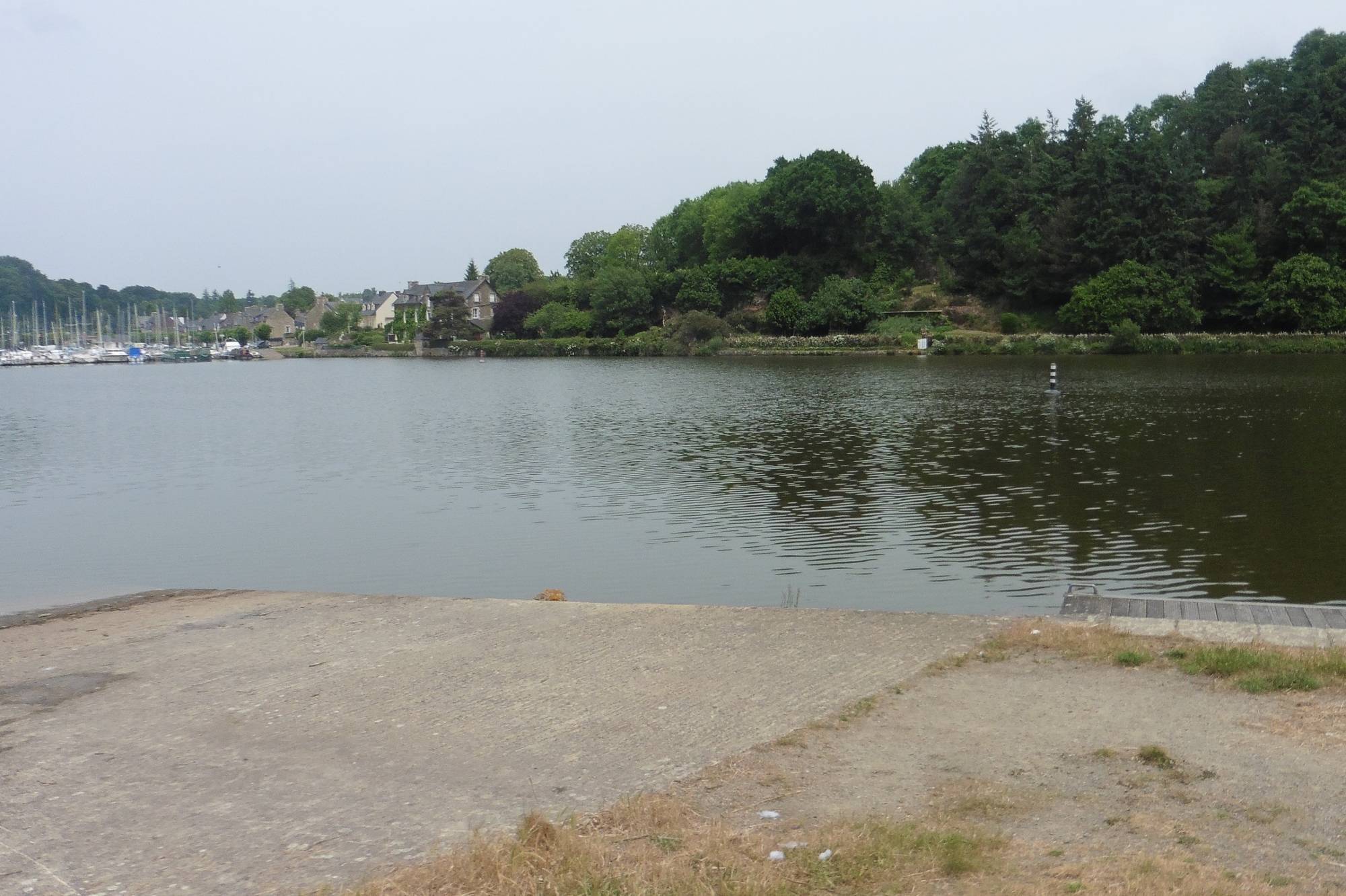 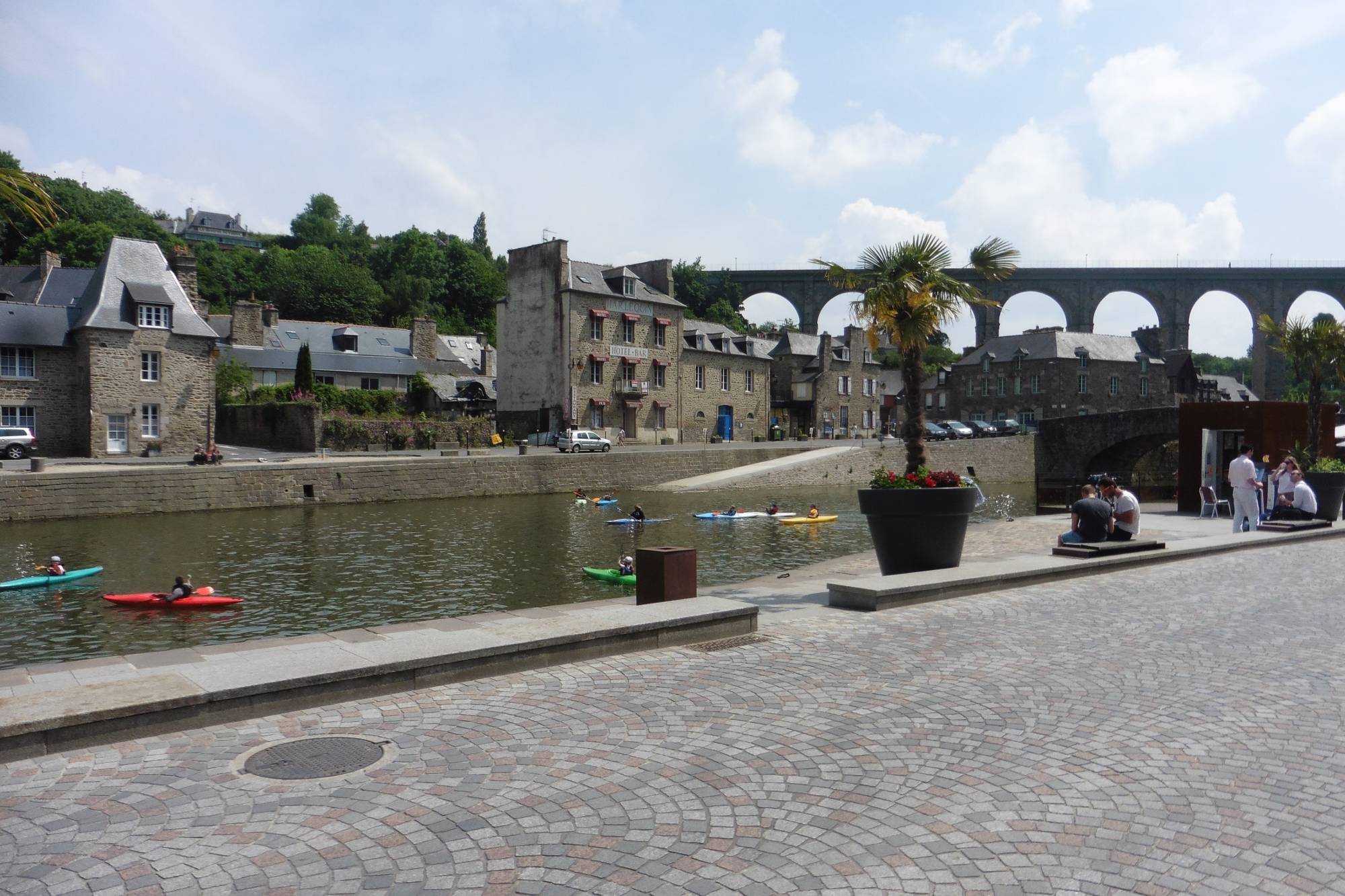 Dinan, retour au port
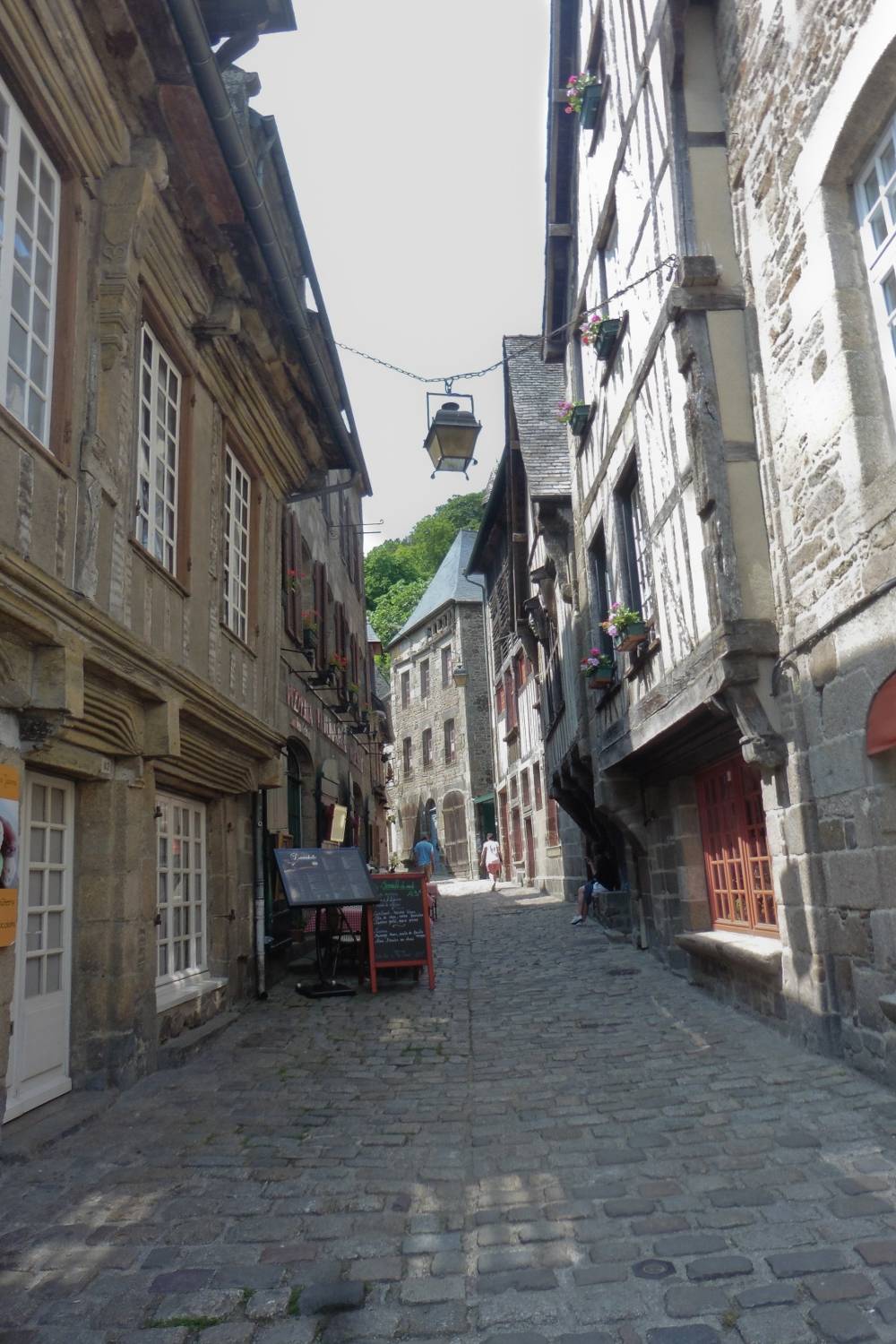 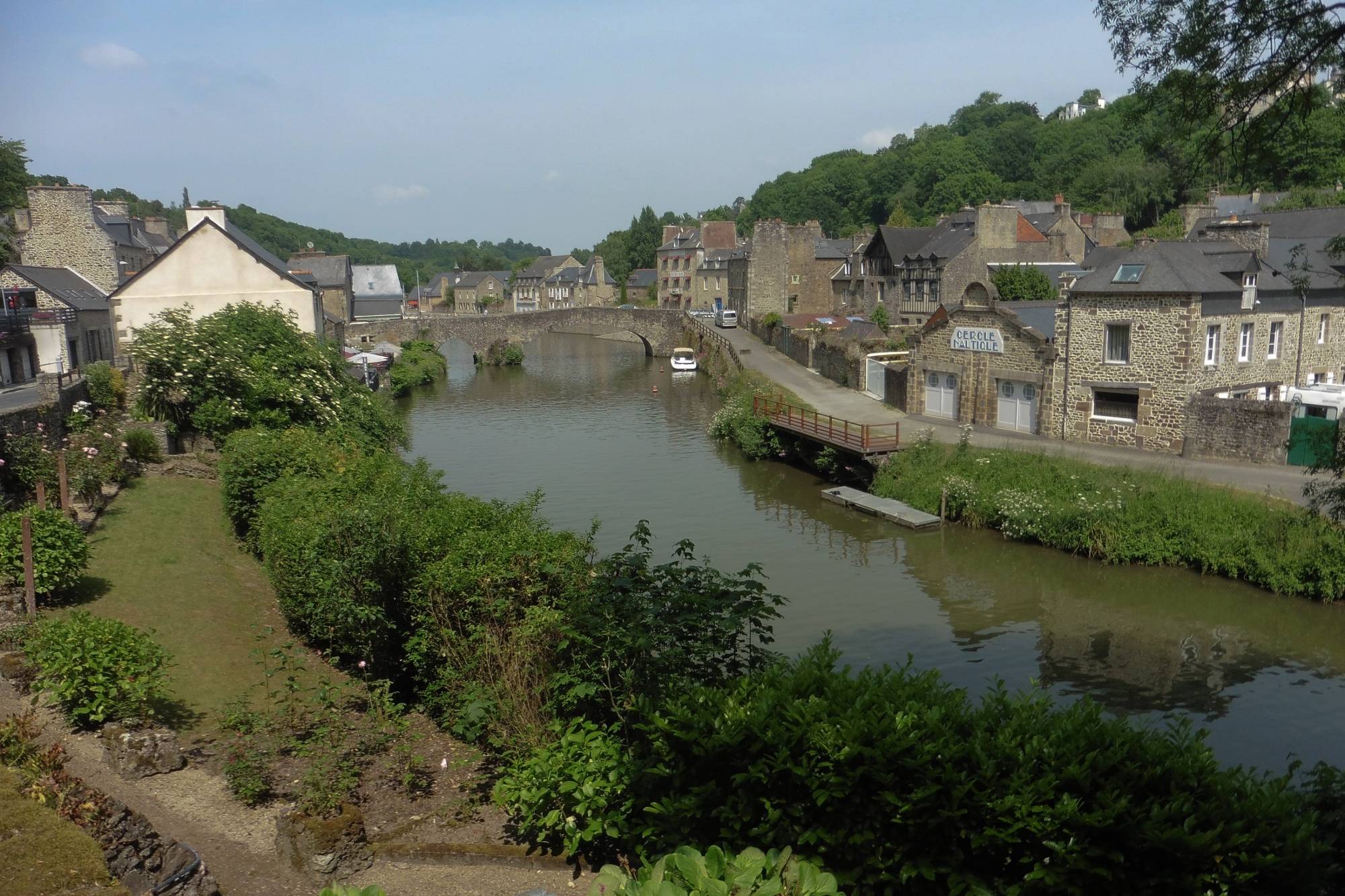 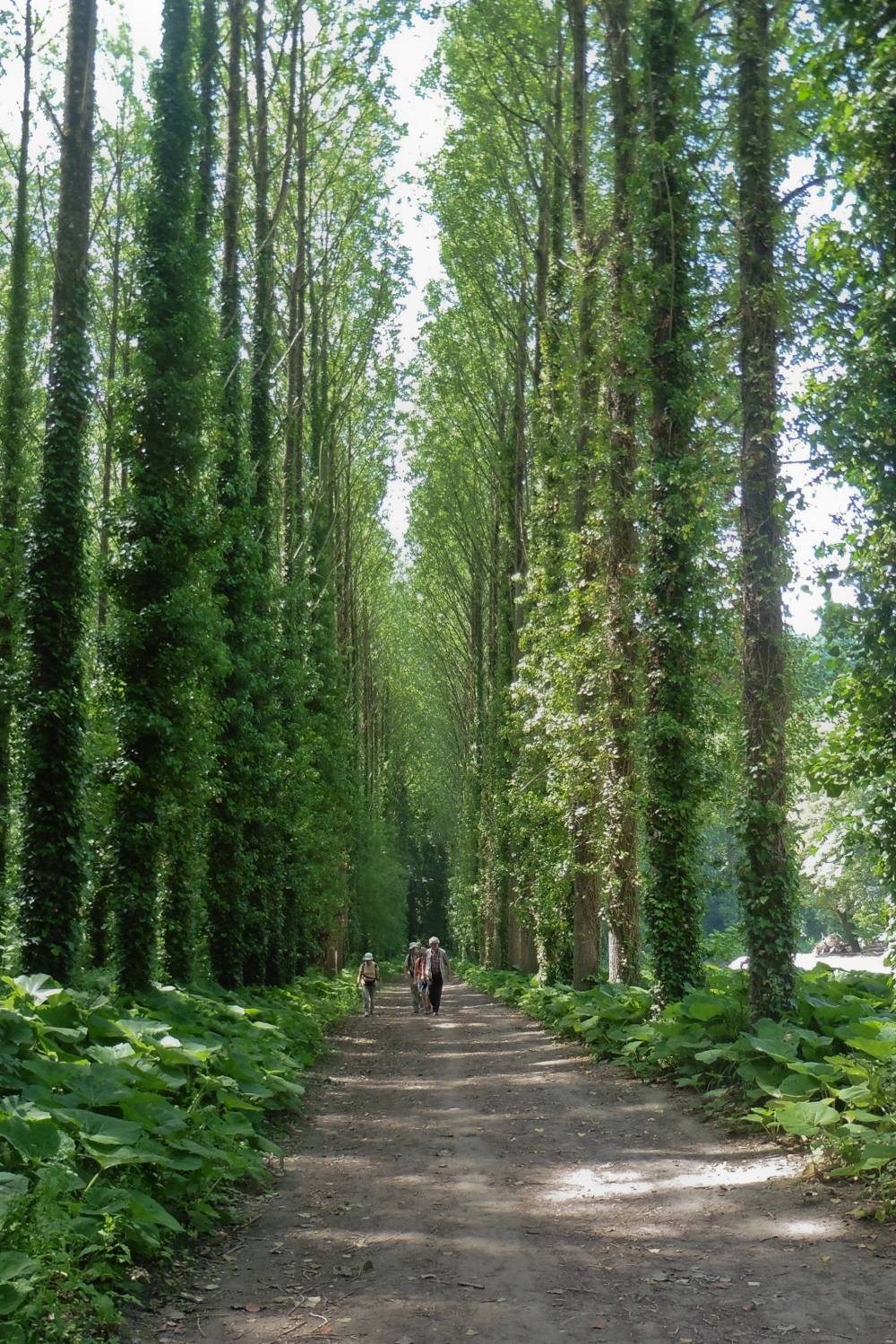 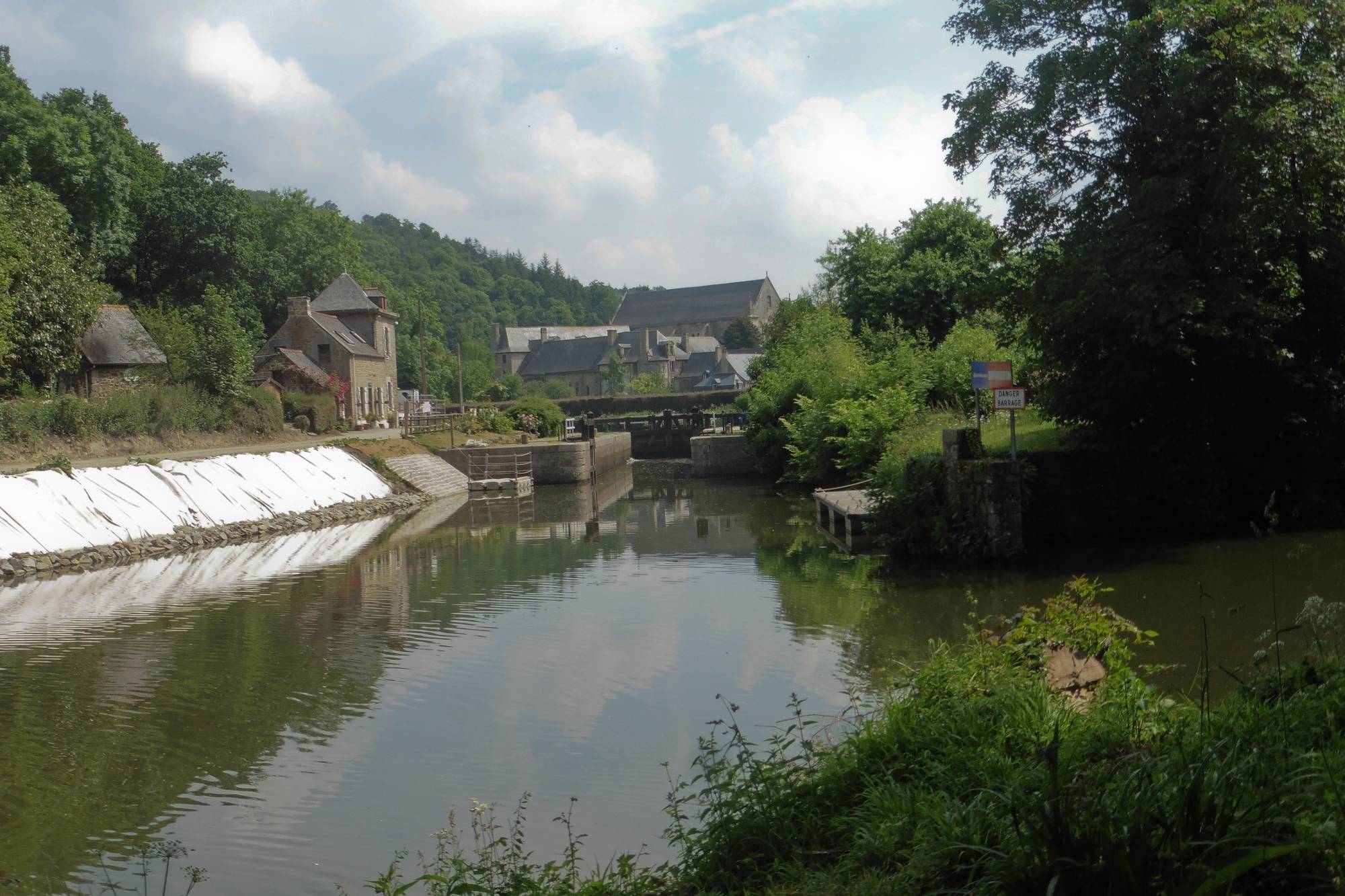 Léhon, l’écluse
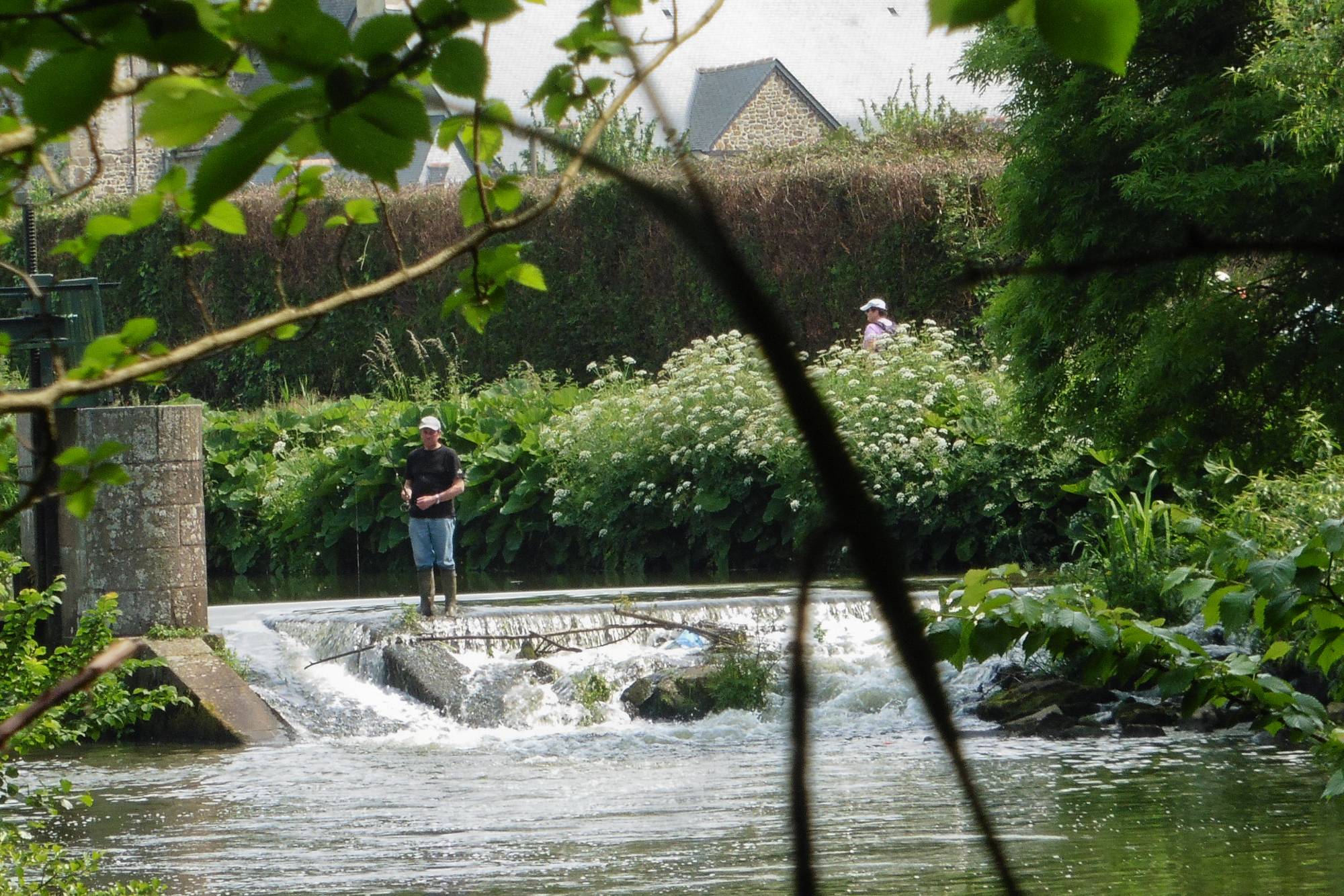 Le traditionnel réconfort après l ’effort
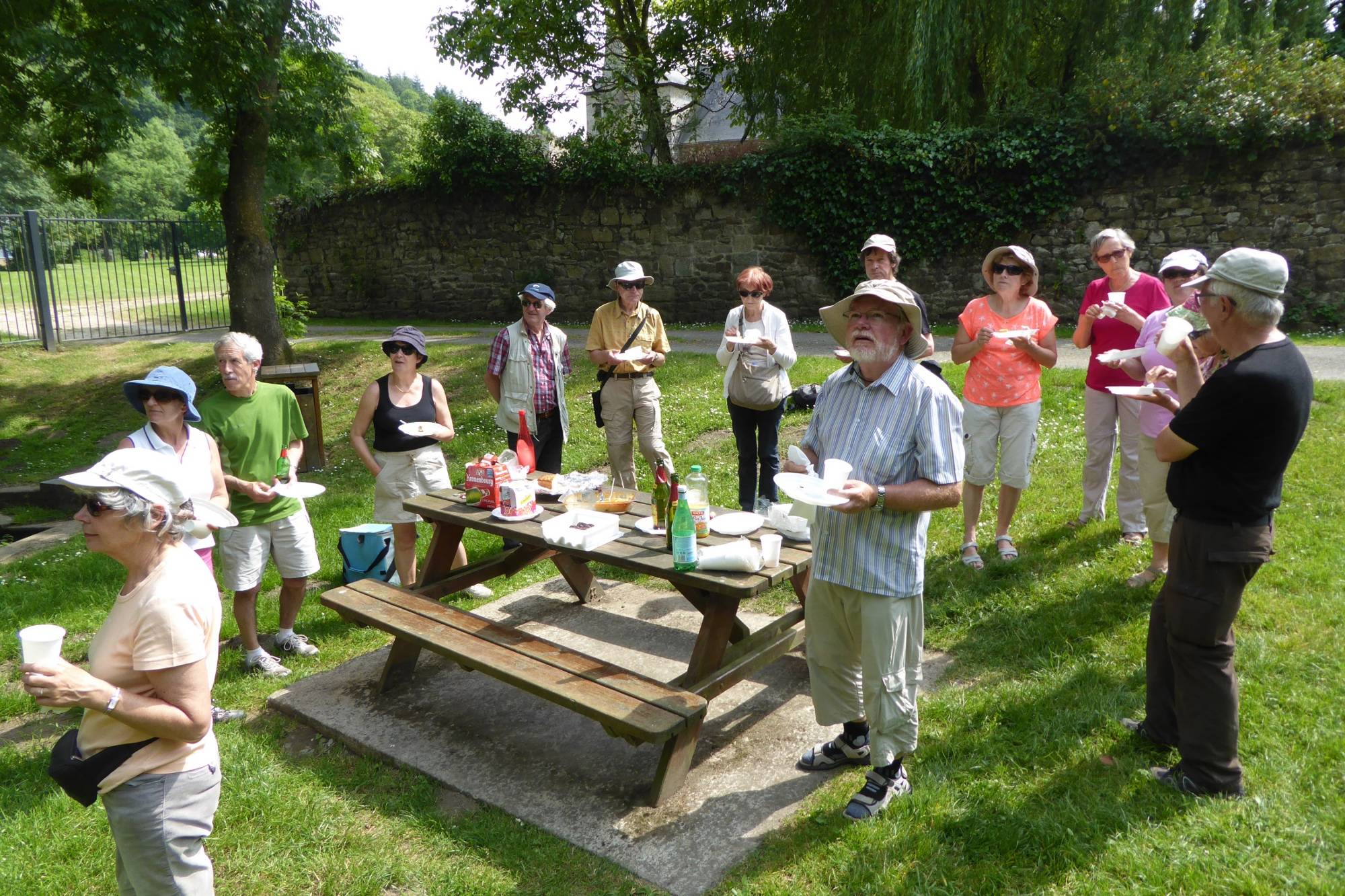 Une apparition????
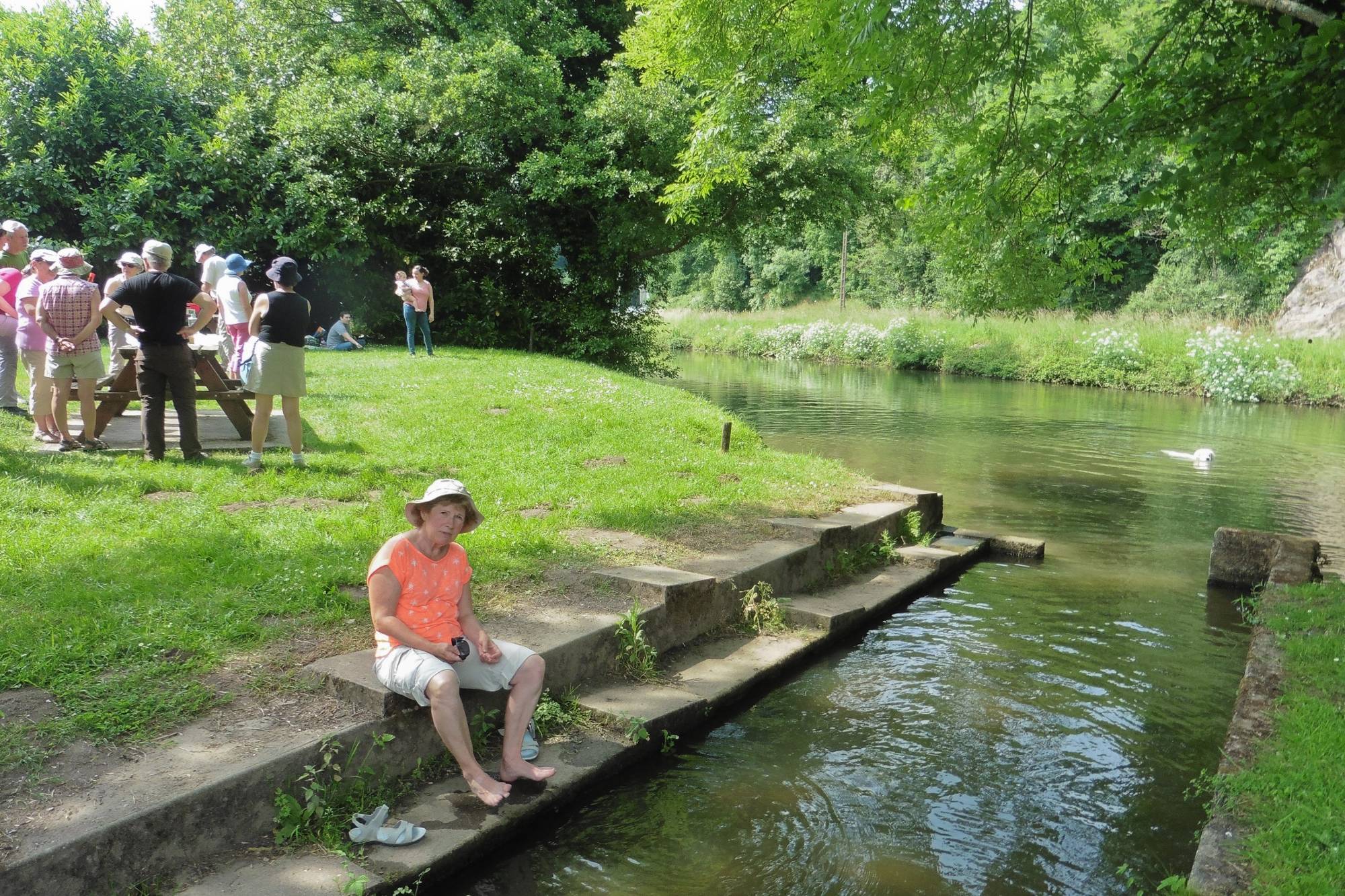 Elle n’est pas seule à faire trempette dans la Rance, moi aussi